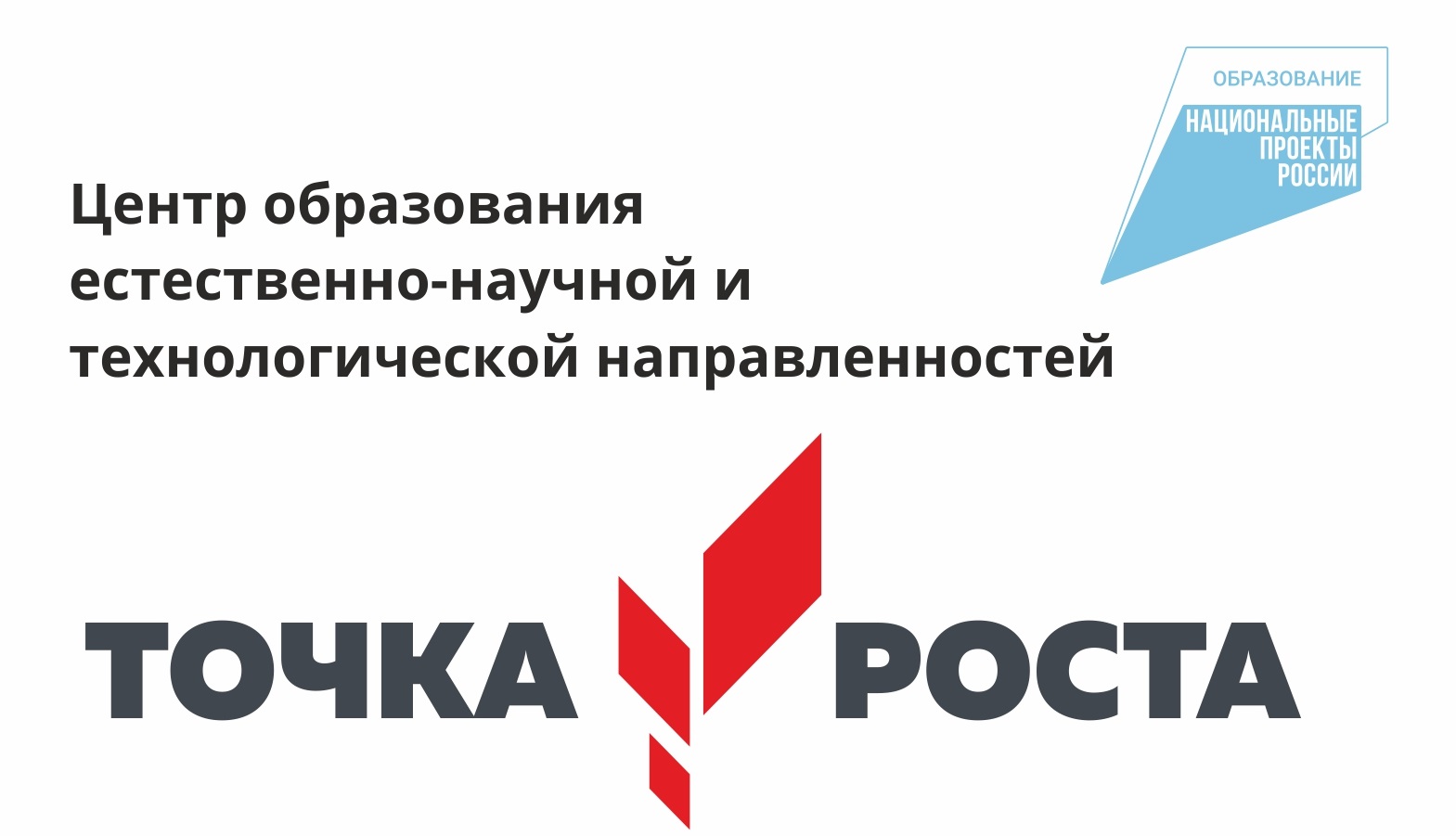 МБОУ "СОШ №96"
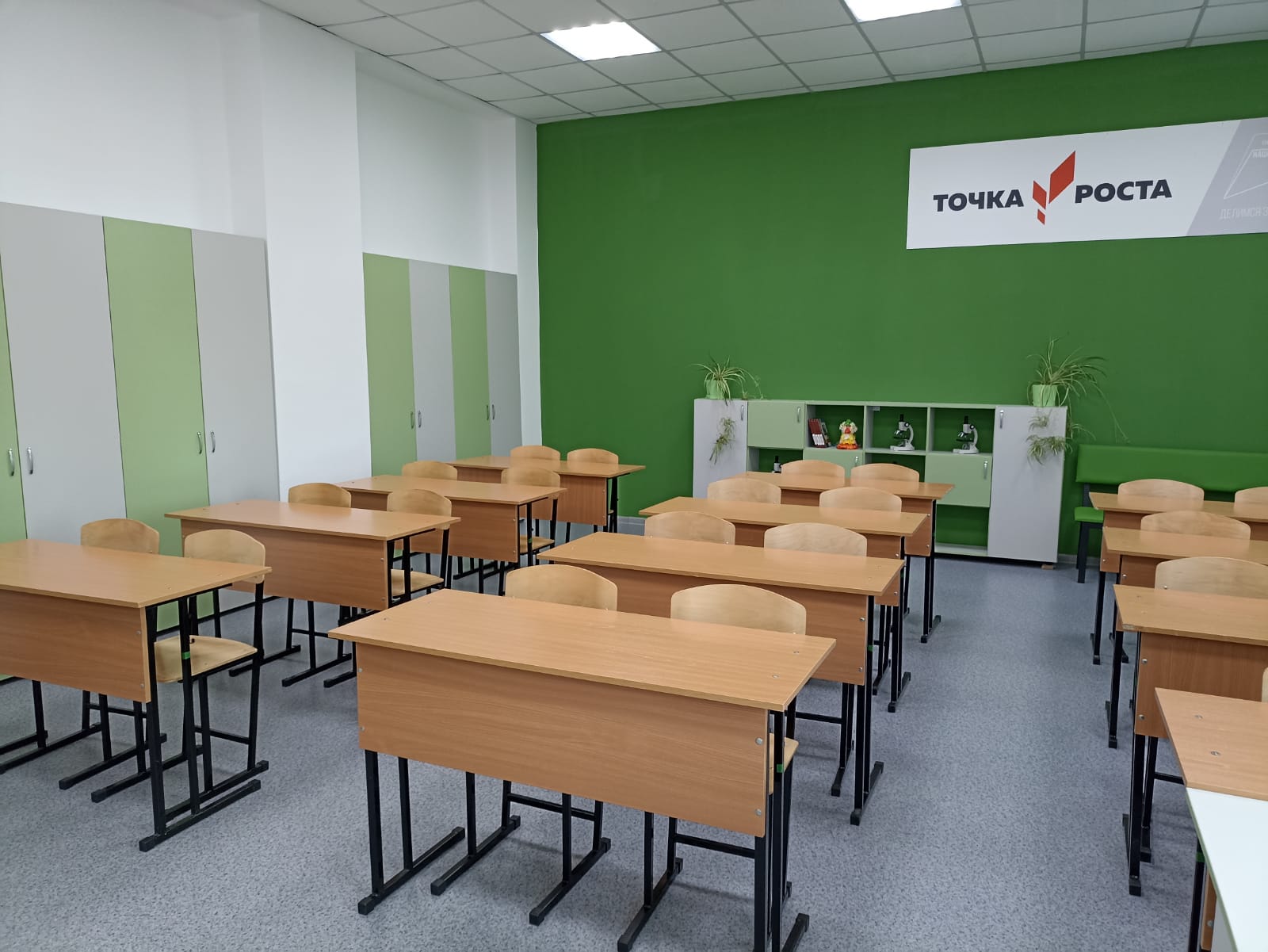 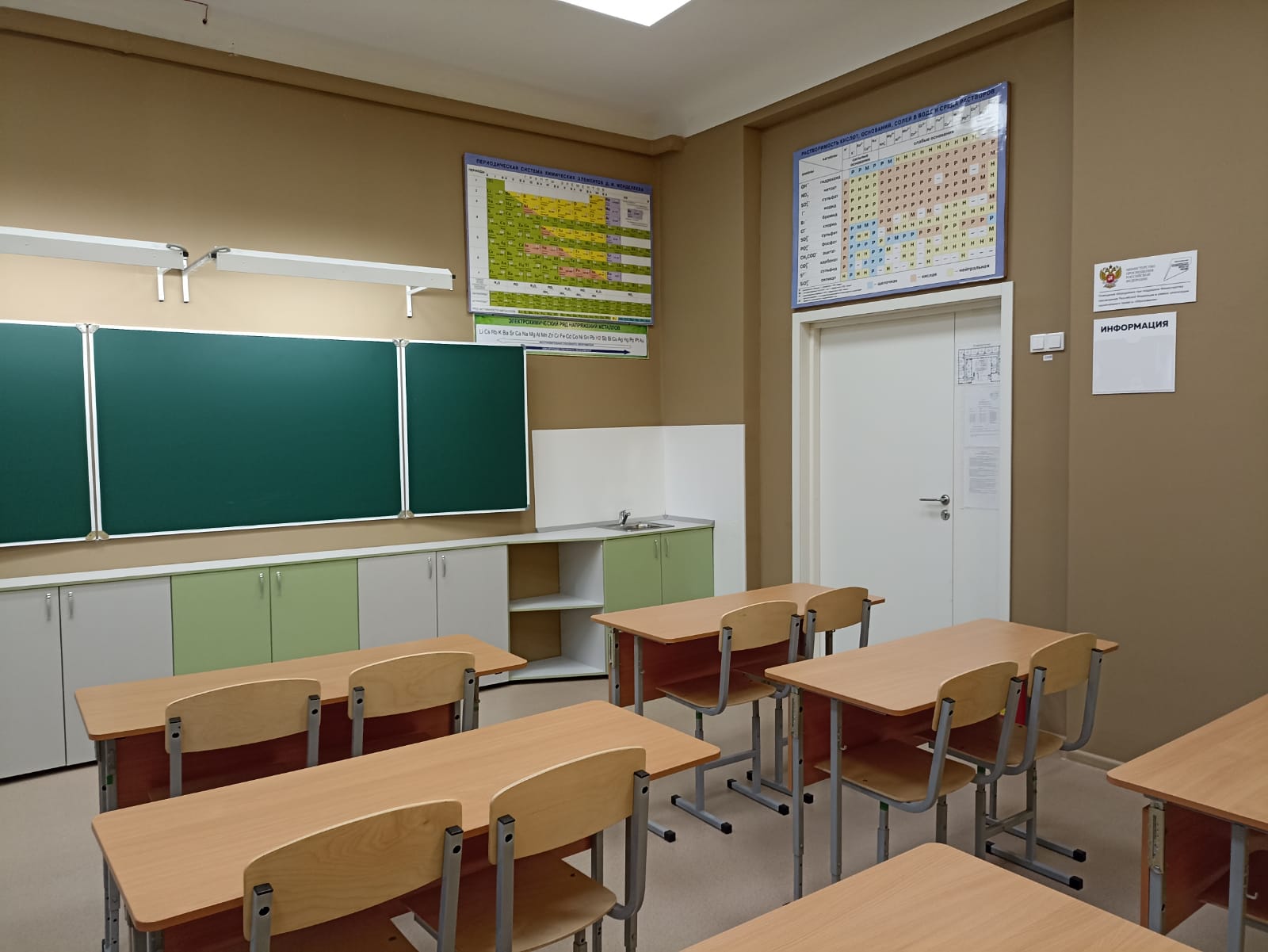 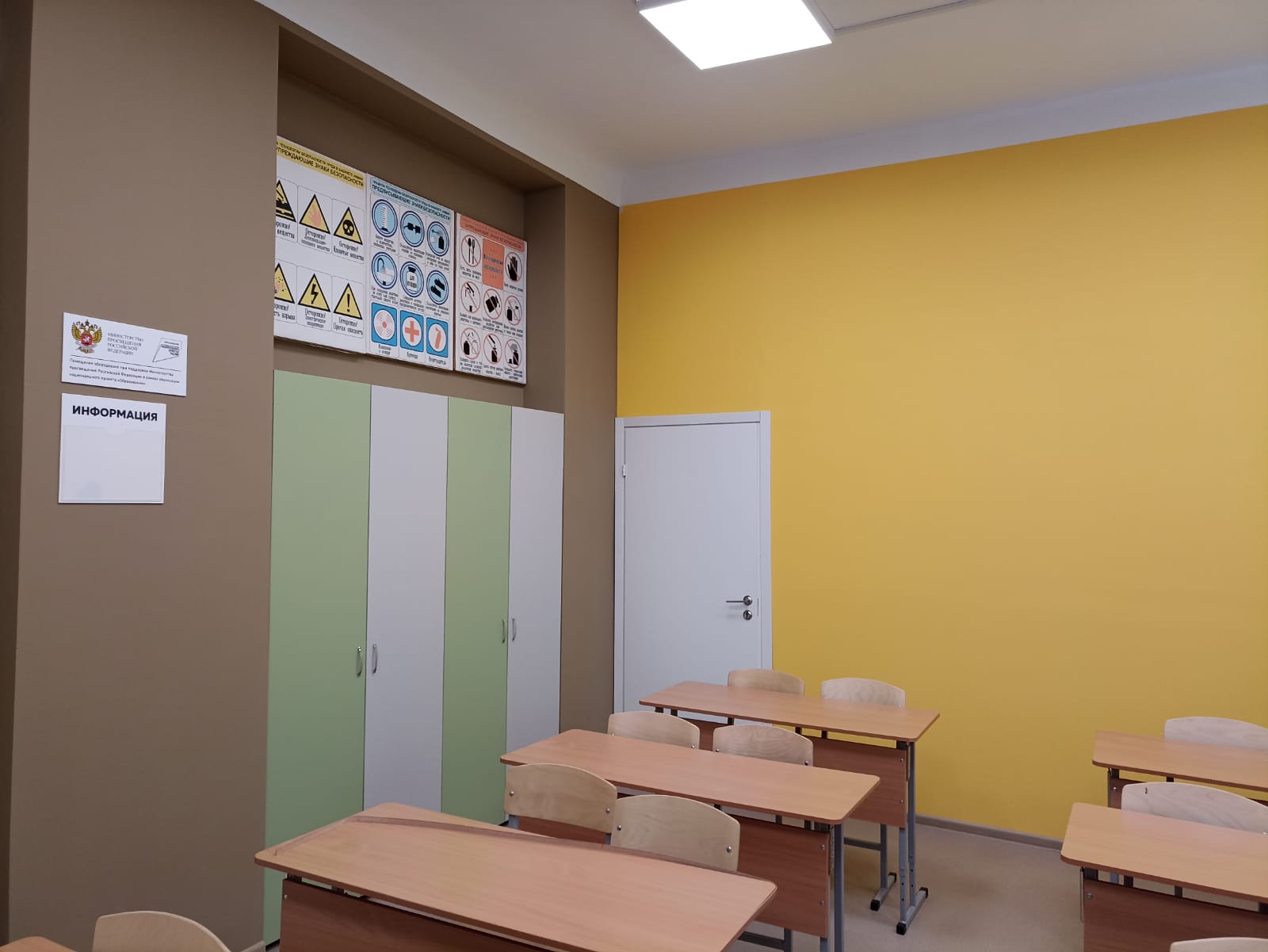 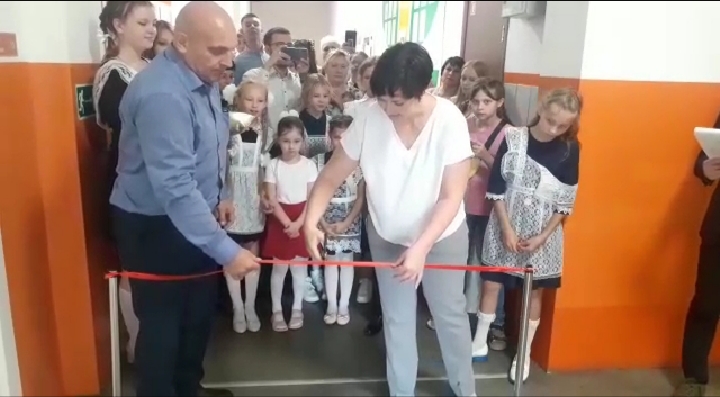 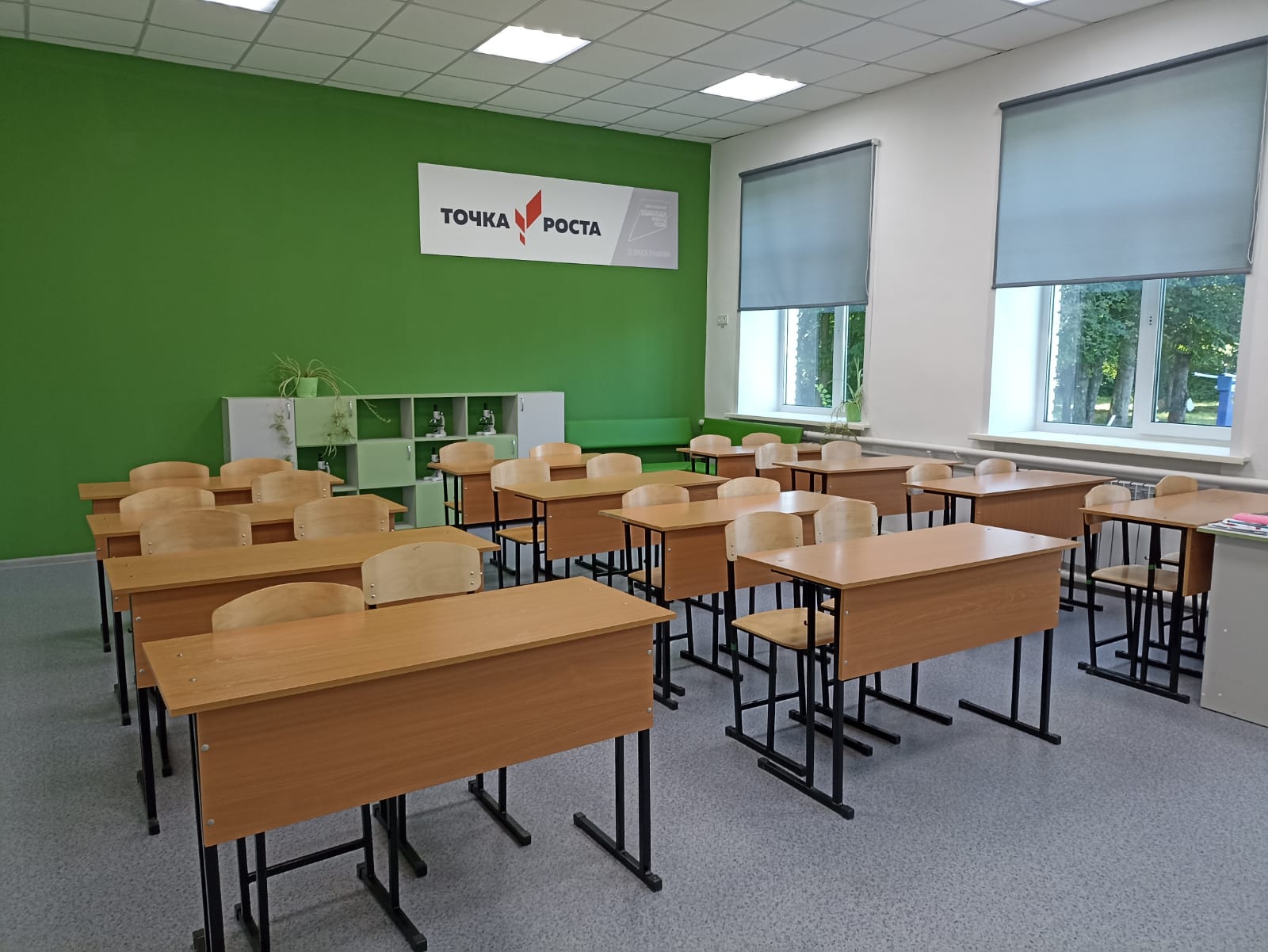 Цель центра «Точка роста»:

-внедрение на уровнях начального, основного и среднего образования новых методов обучения и воспитания, образовательных технологий, обеспечивающих освоение обучающимися основных и дополнительных общеобразовательных программ естественно-научного, технологического прОфилей, обновление содержания и совершенствование методов обучения предметных областей «Химия», «Физика», «Биология».
- формирование у обучающихся современных технологических и естественно - научных  навыков, в том числе по предметным областям «Химия», «Физика», «Биология», другим предметным областям, а так же внеурочной деятельности и в рамках реализации дополнительных общеобразовательных программ.
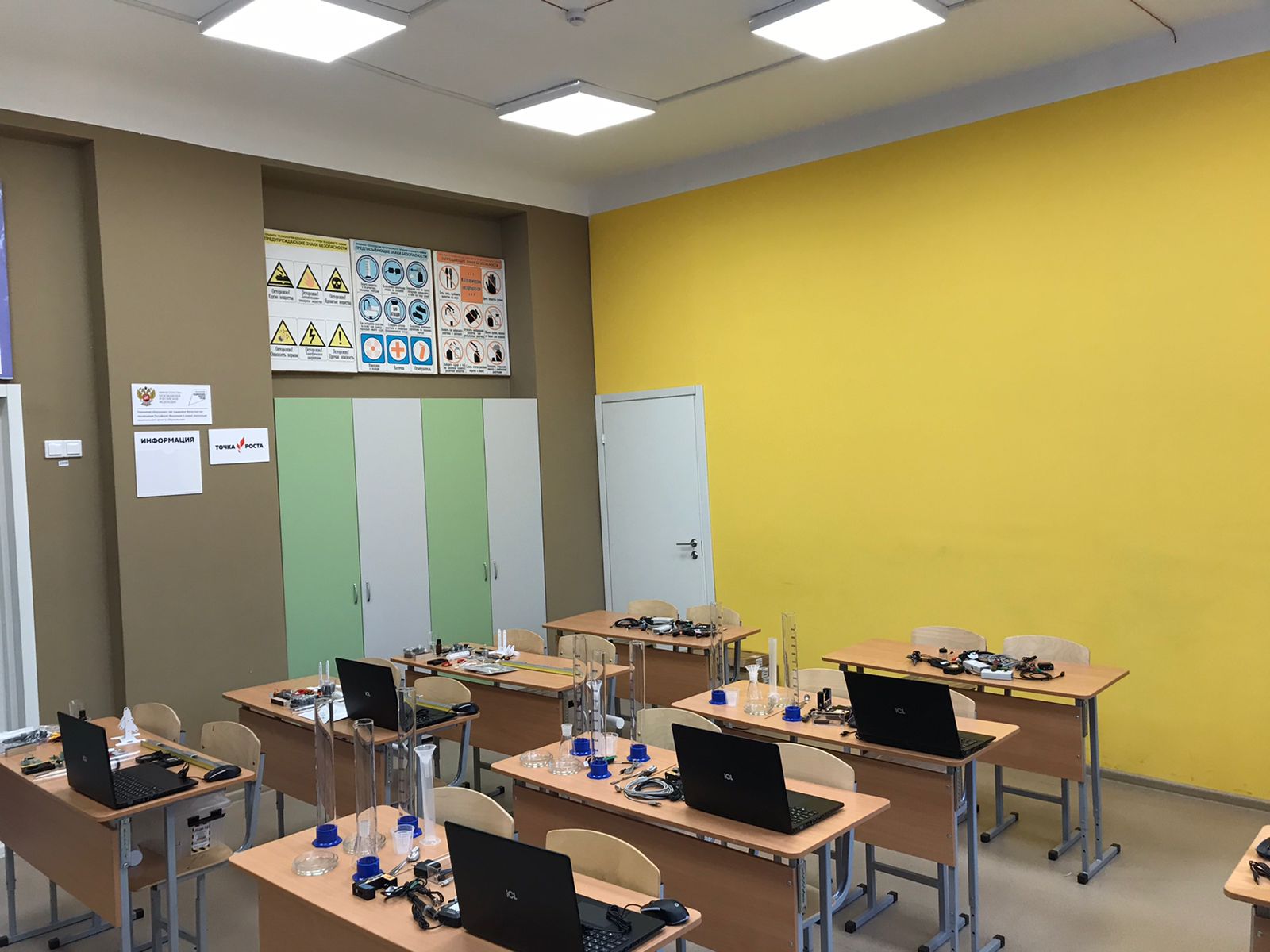 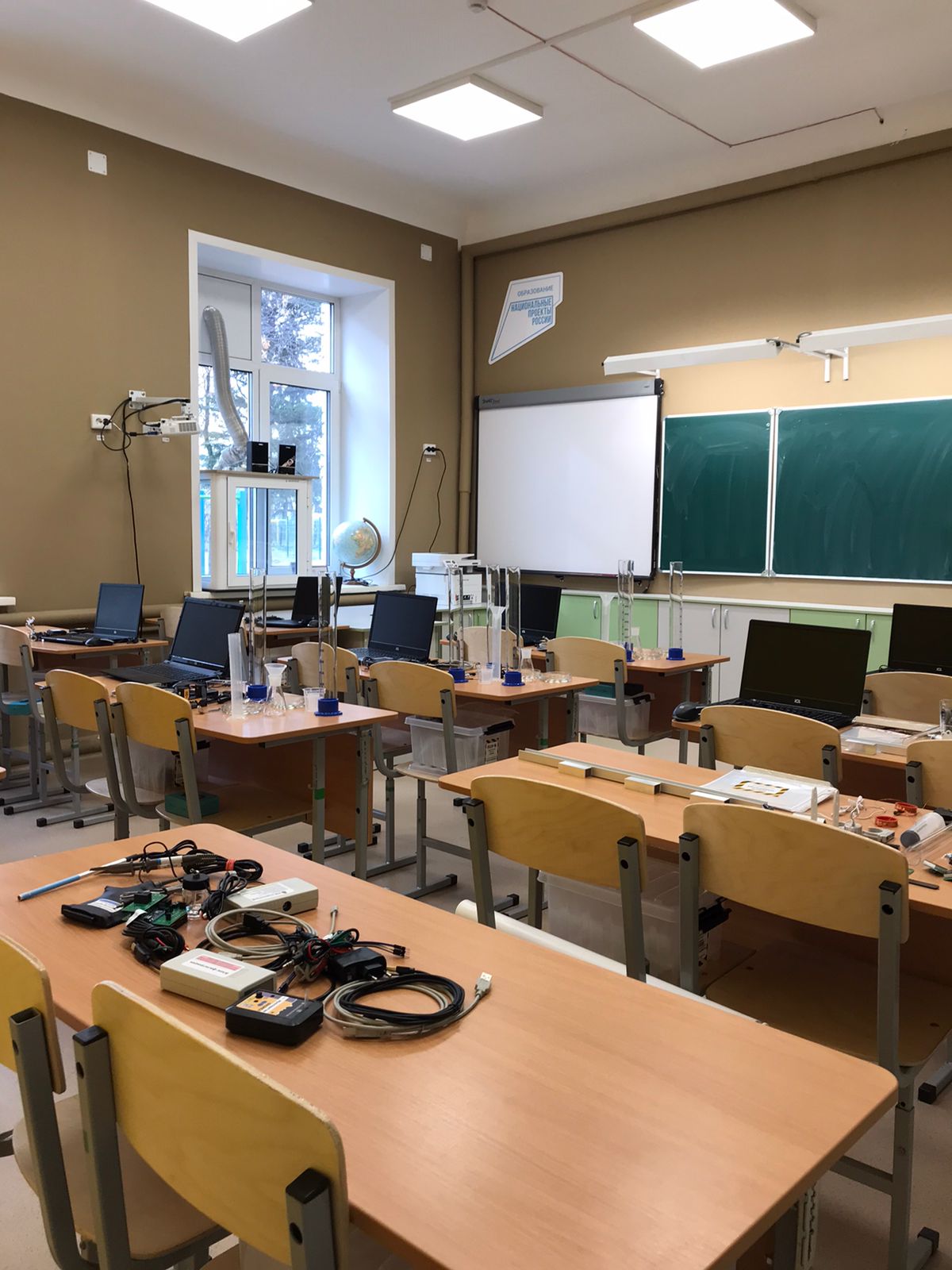 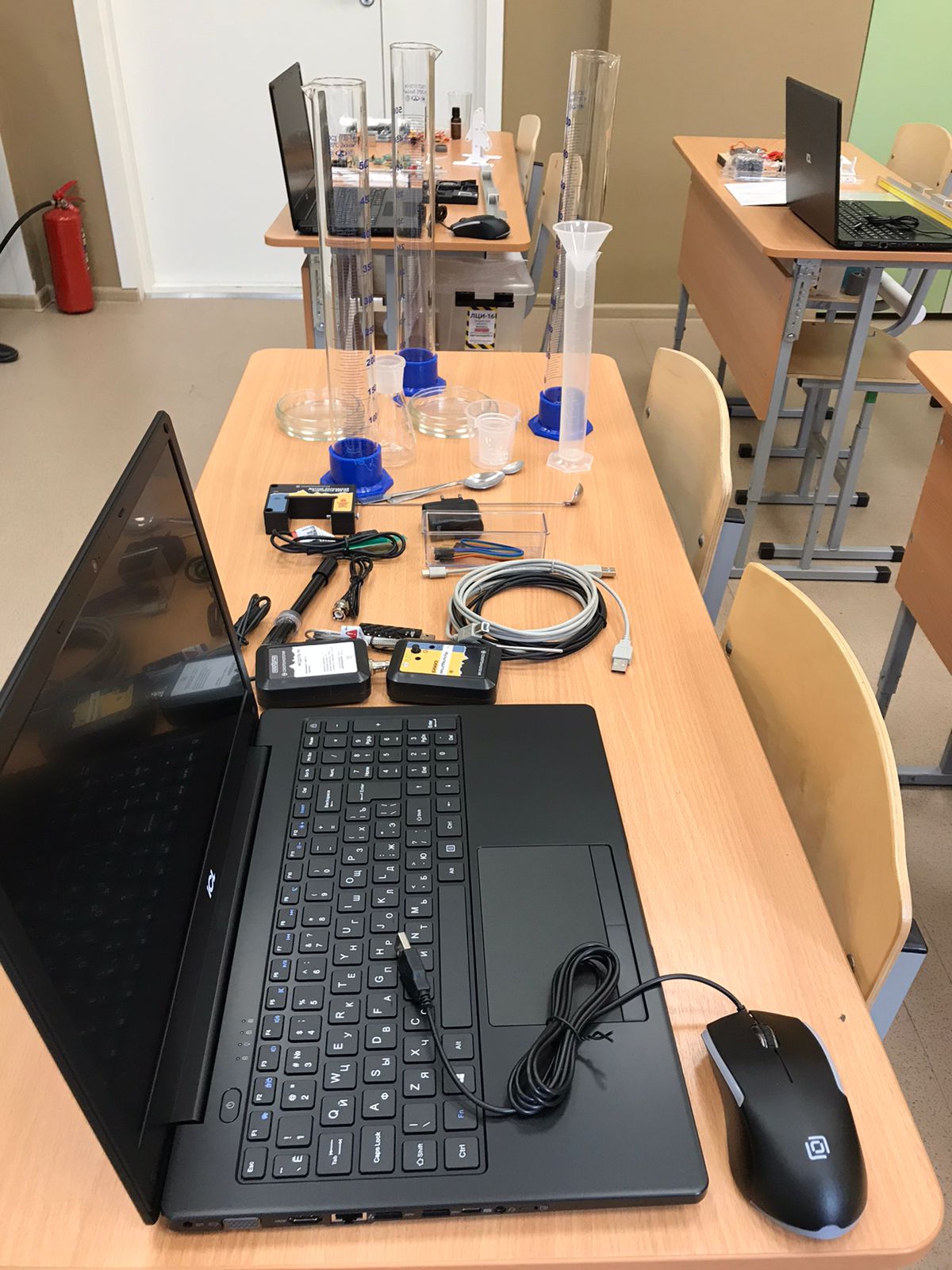 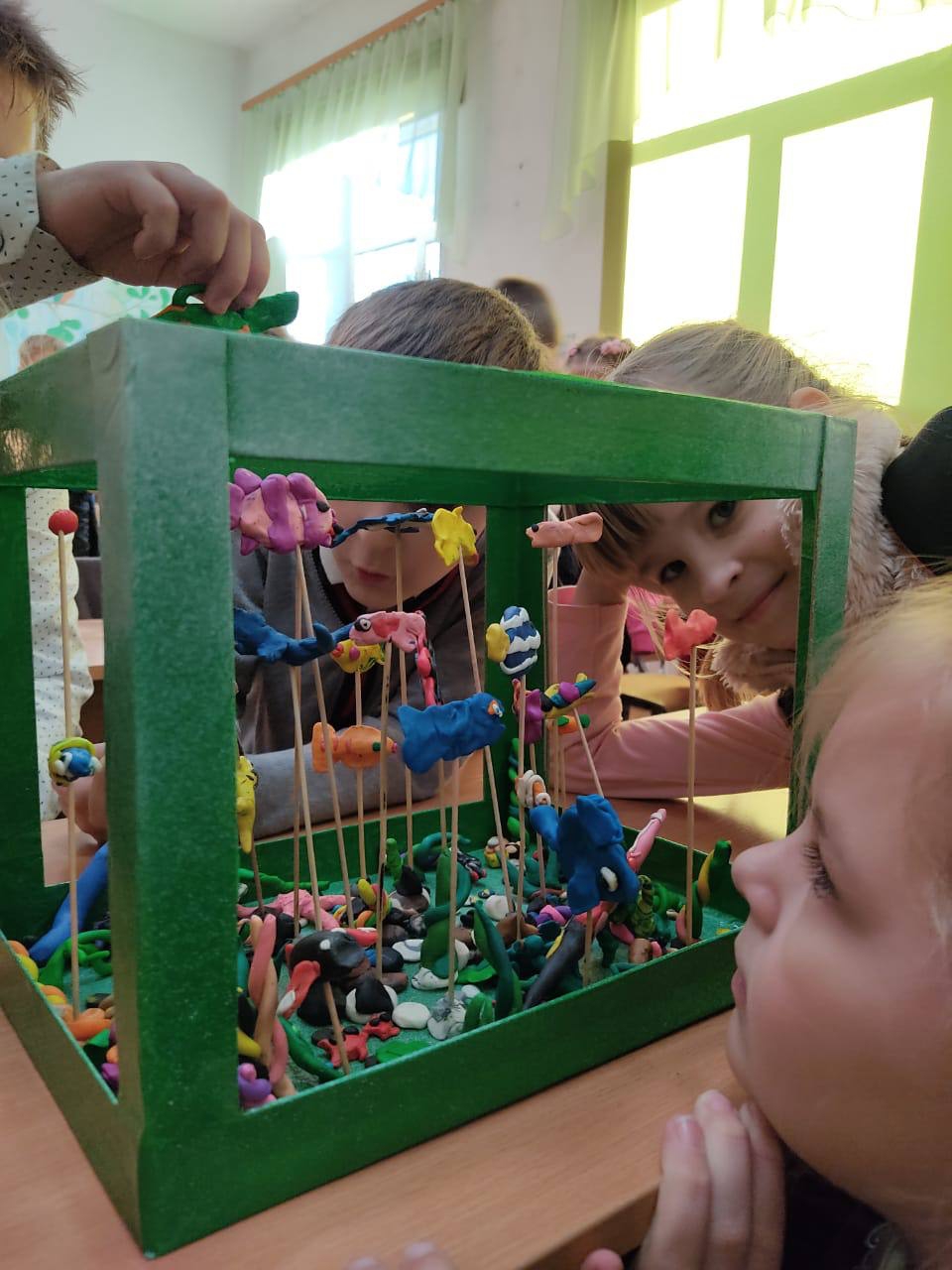 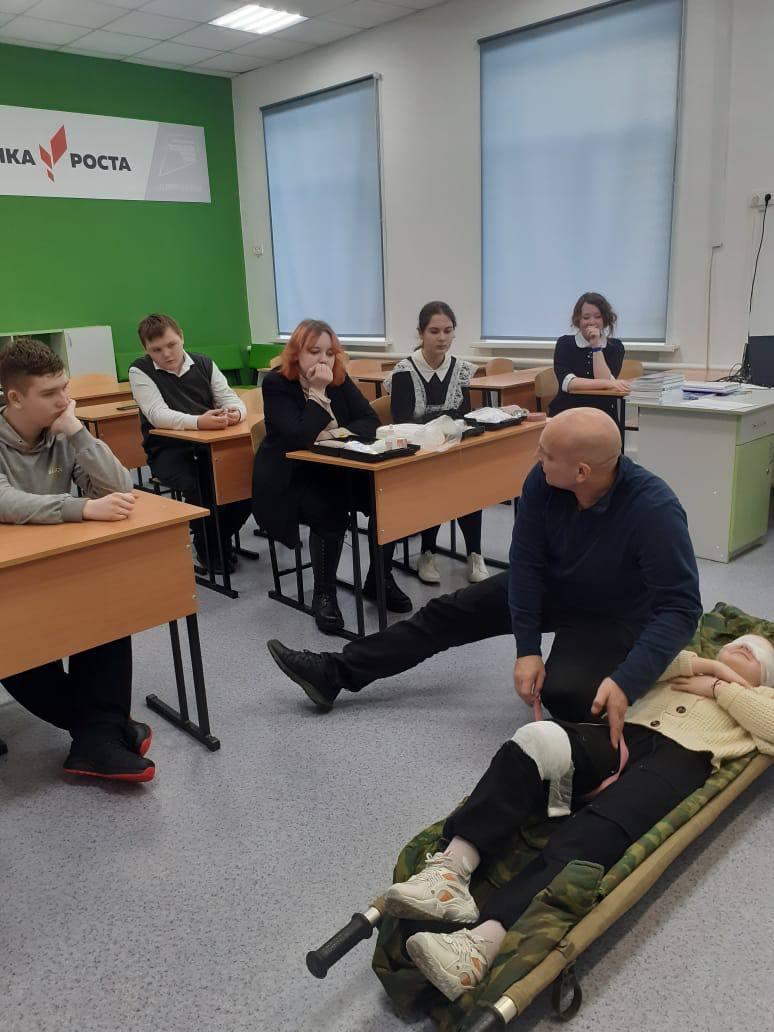 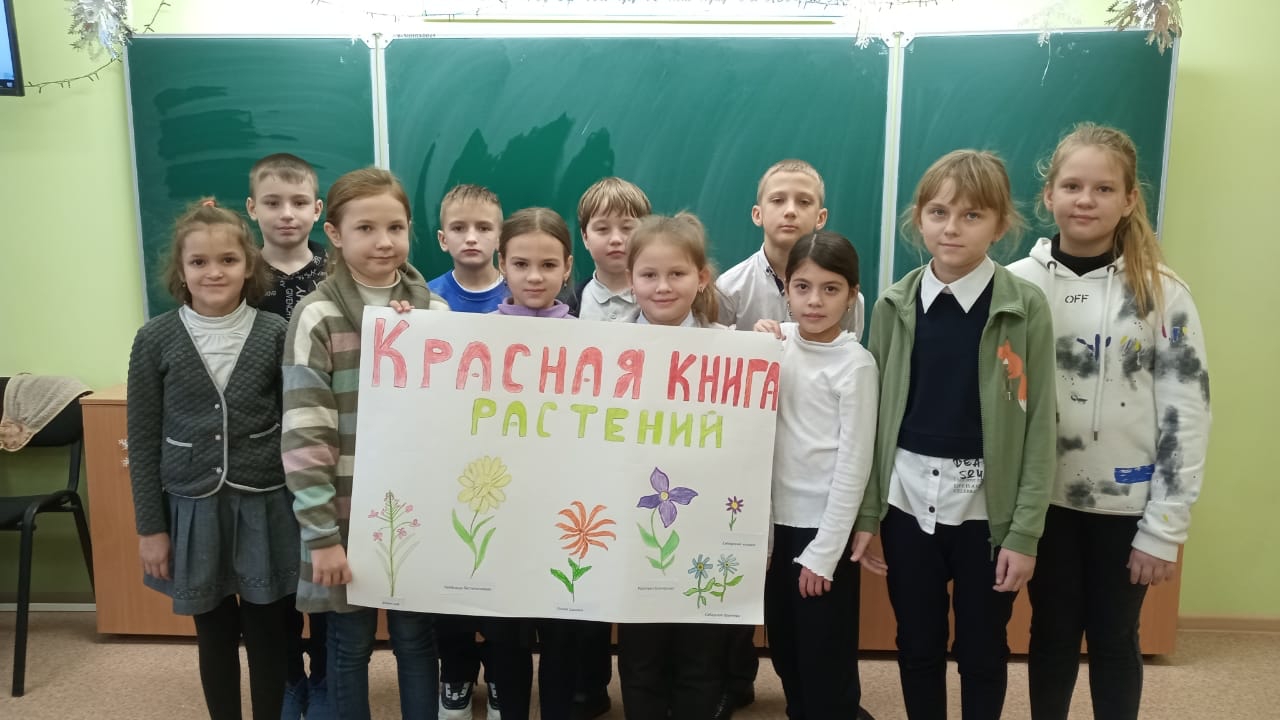 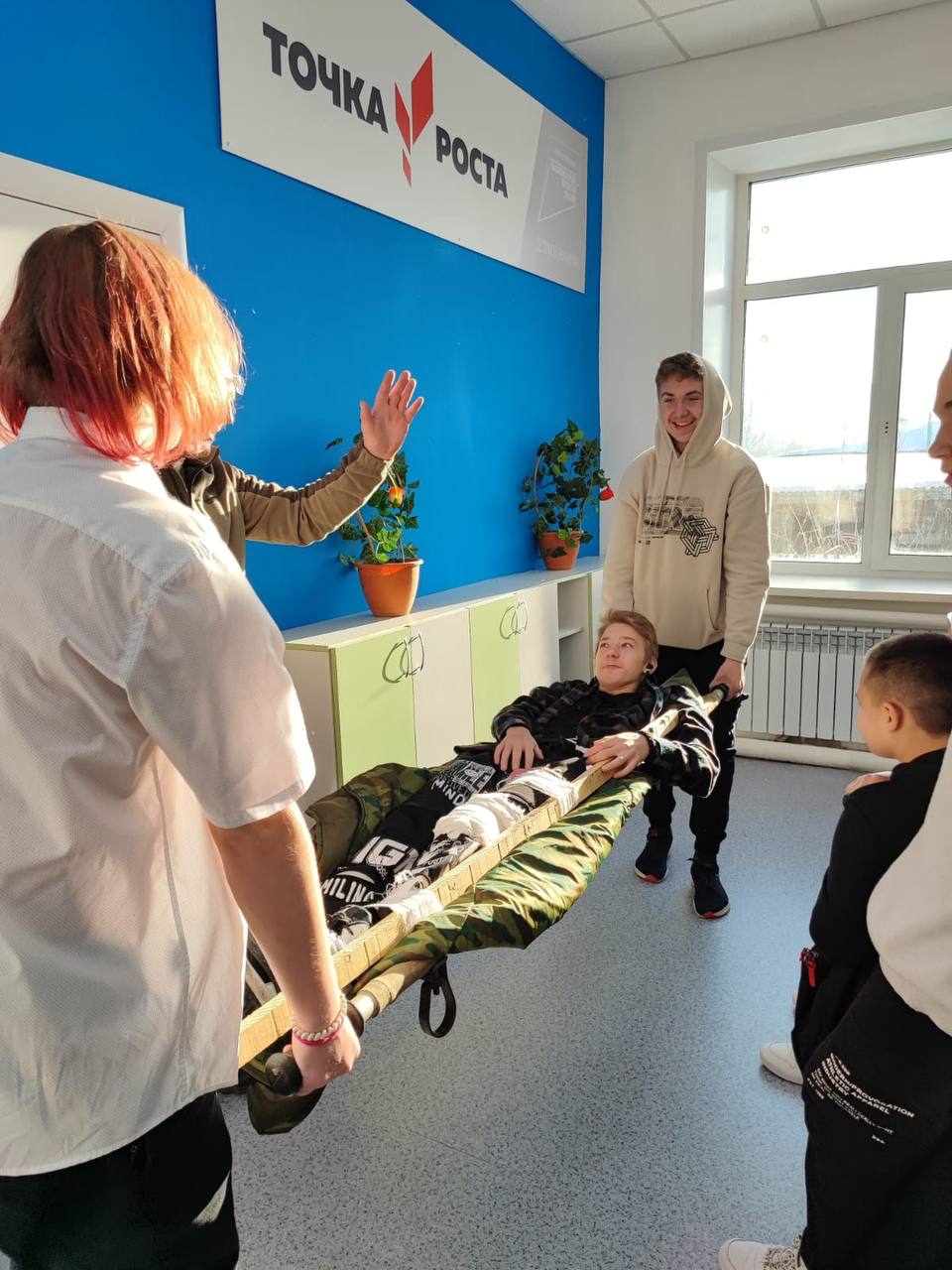 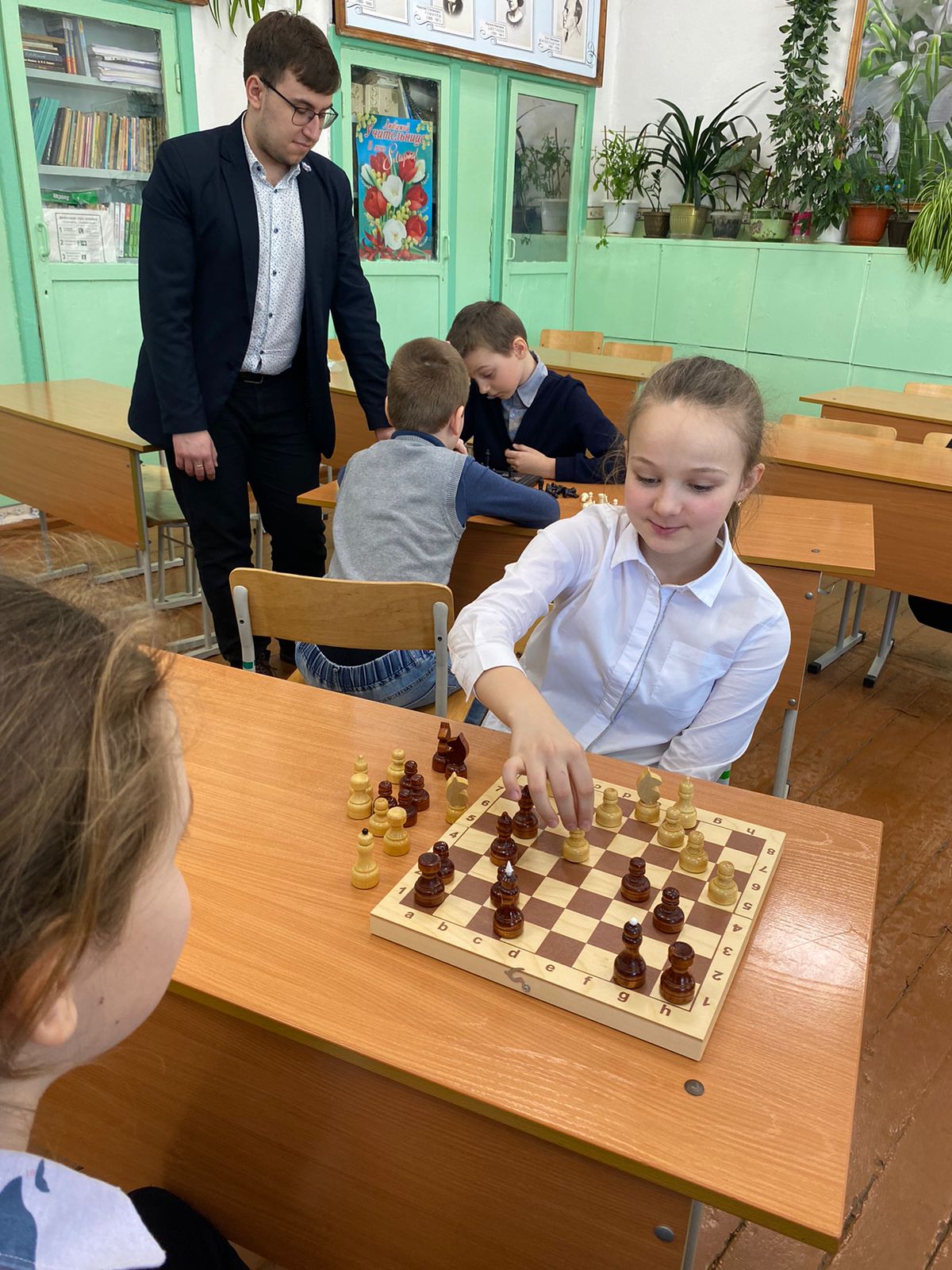 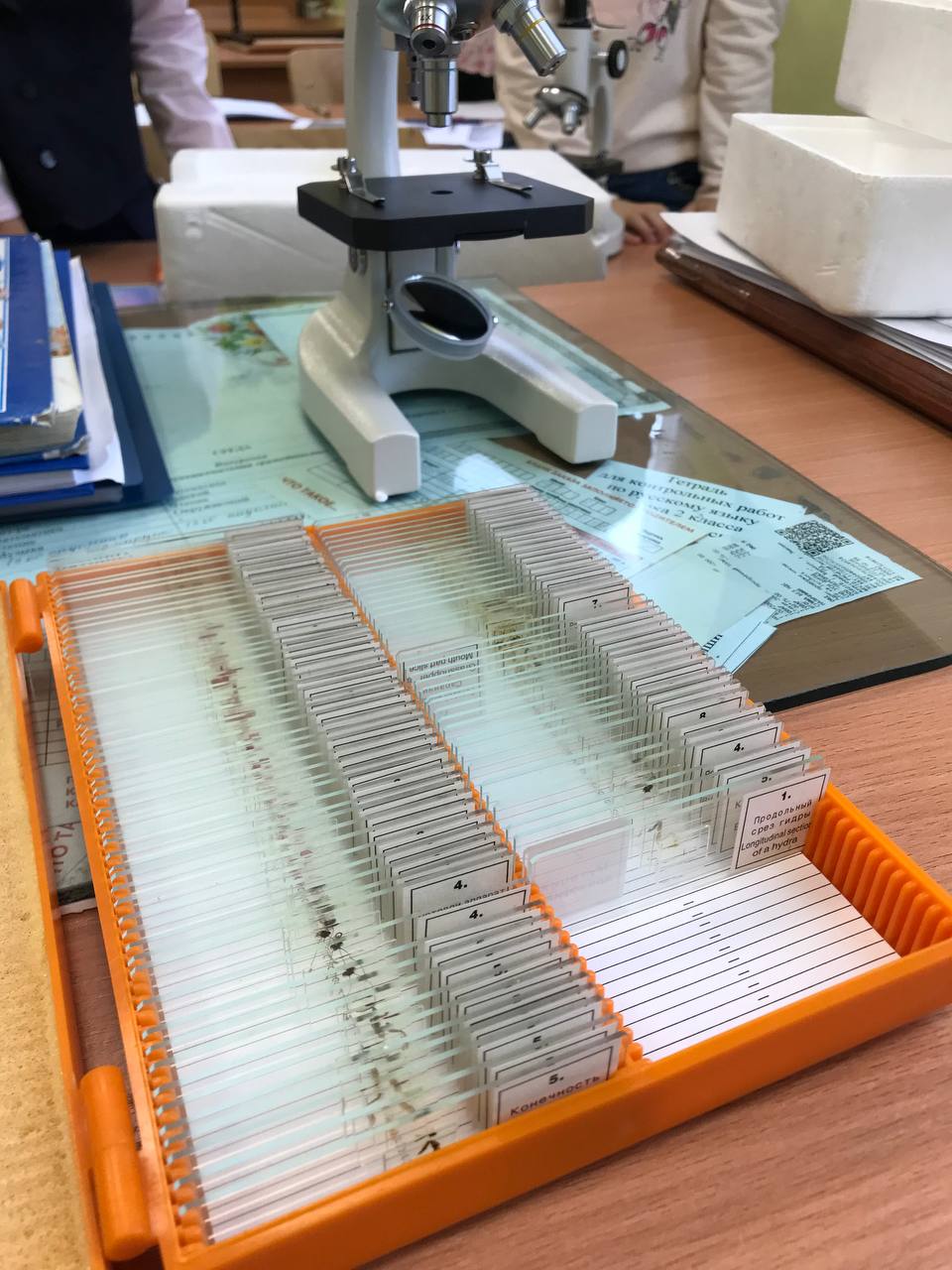 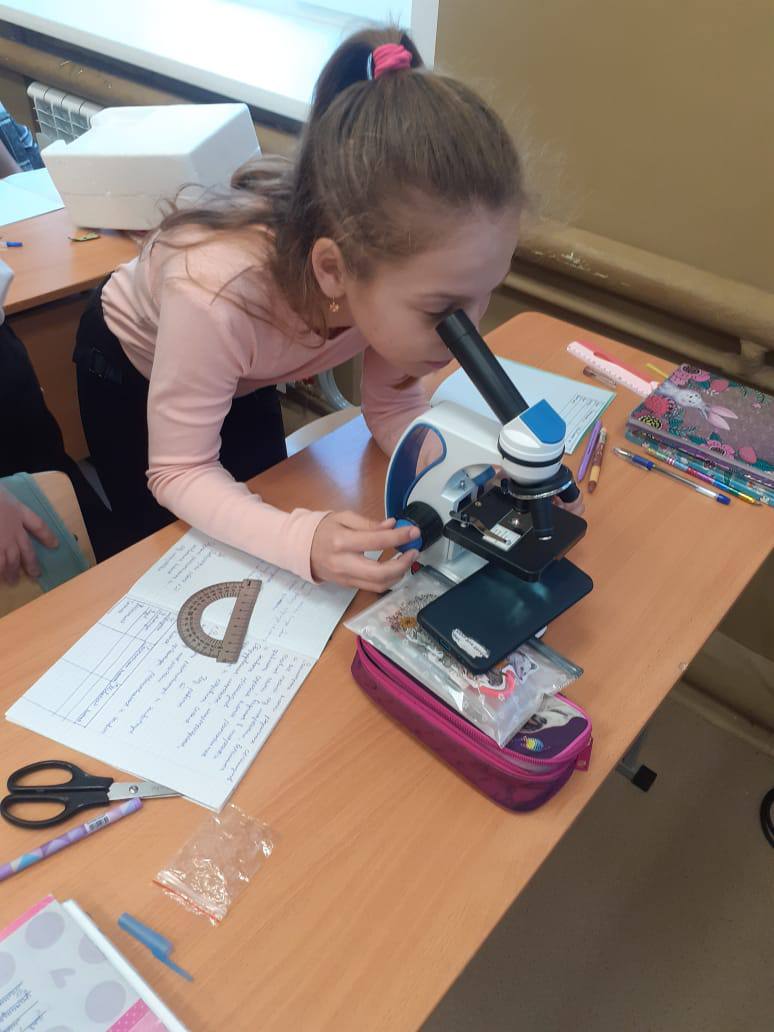 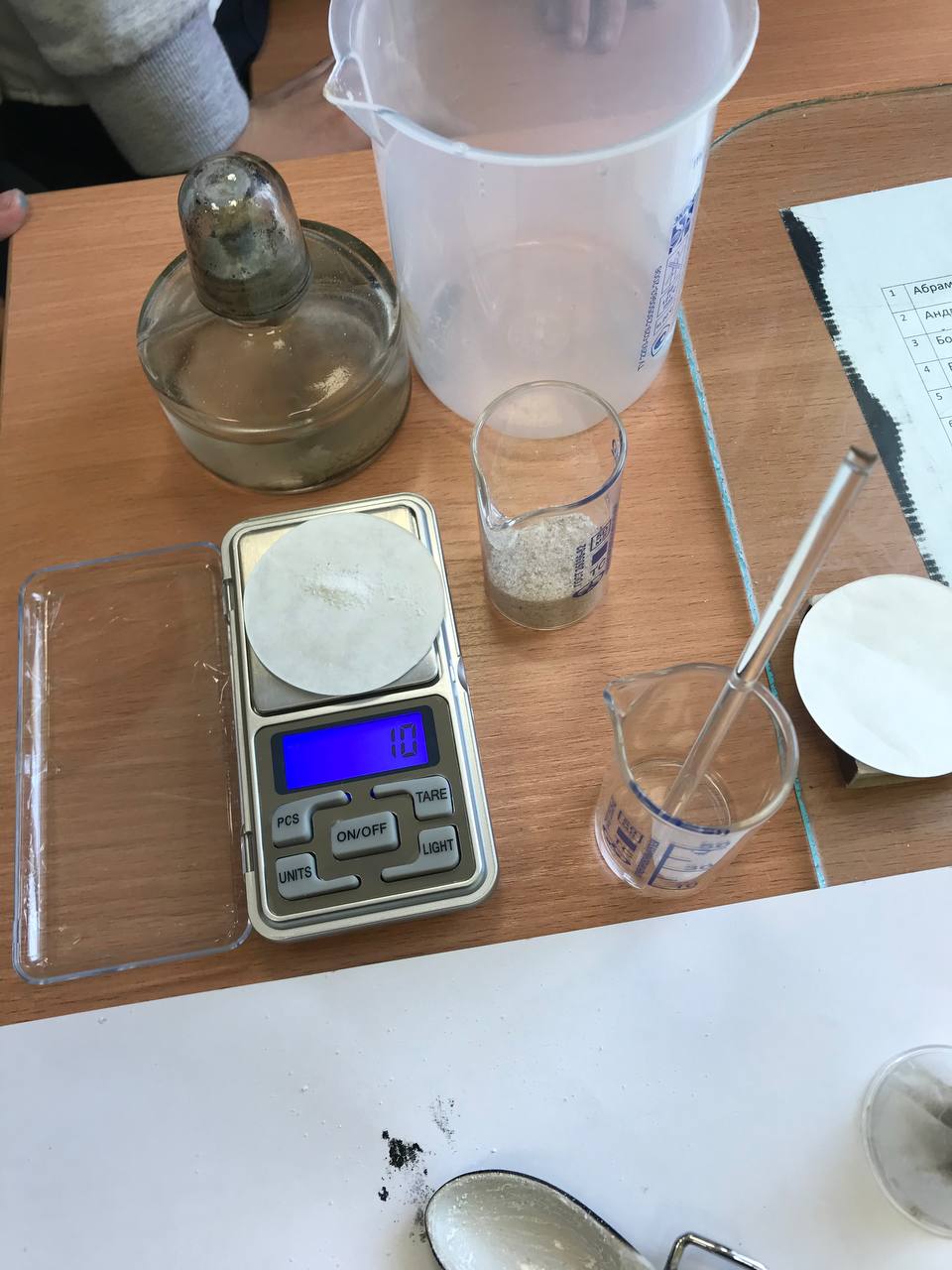 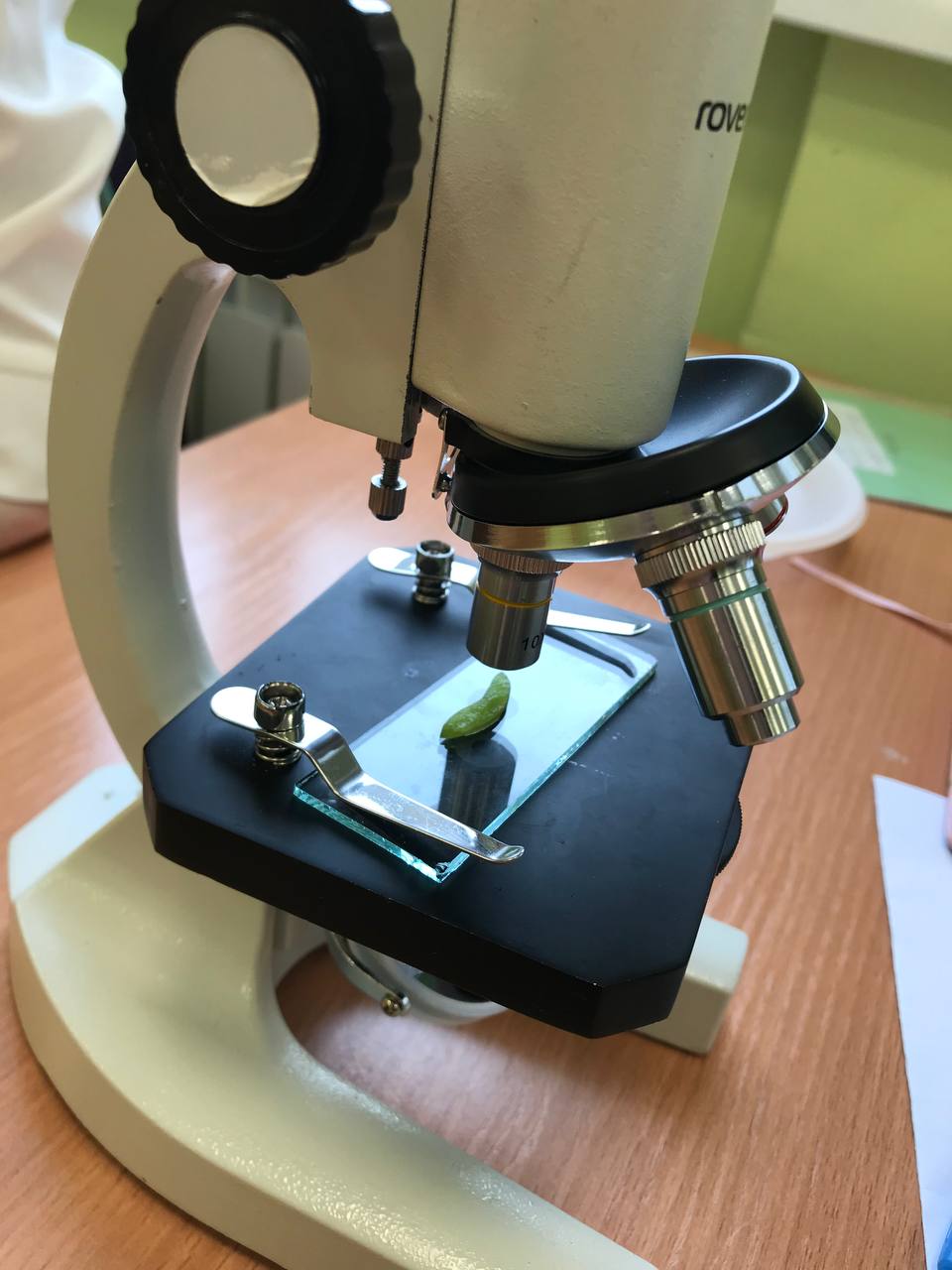 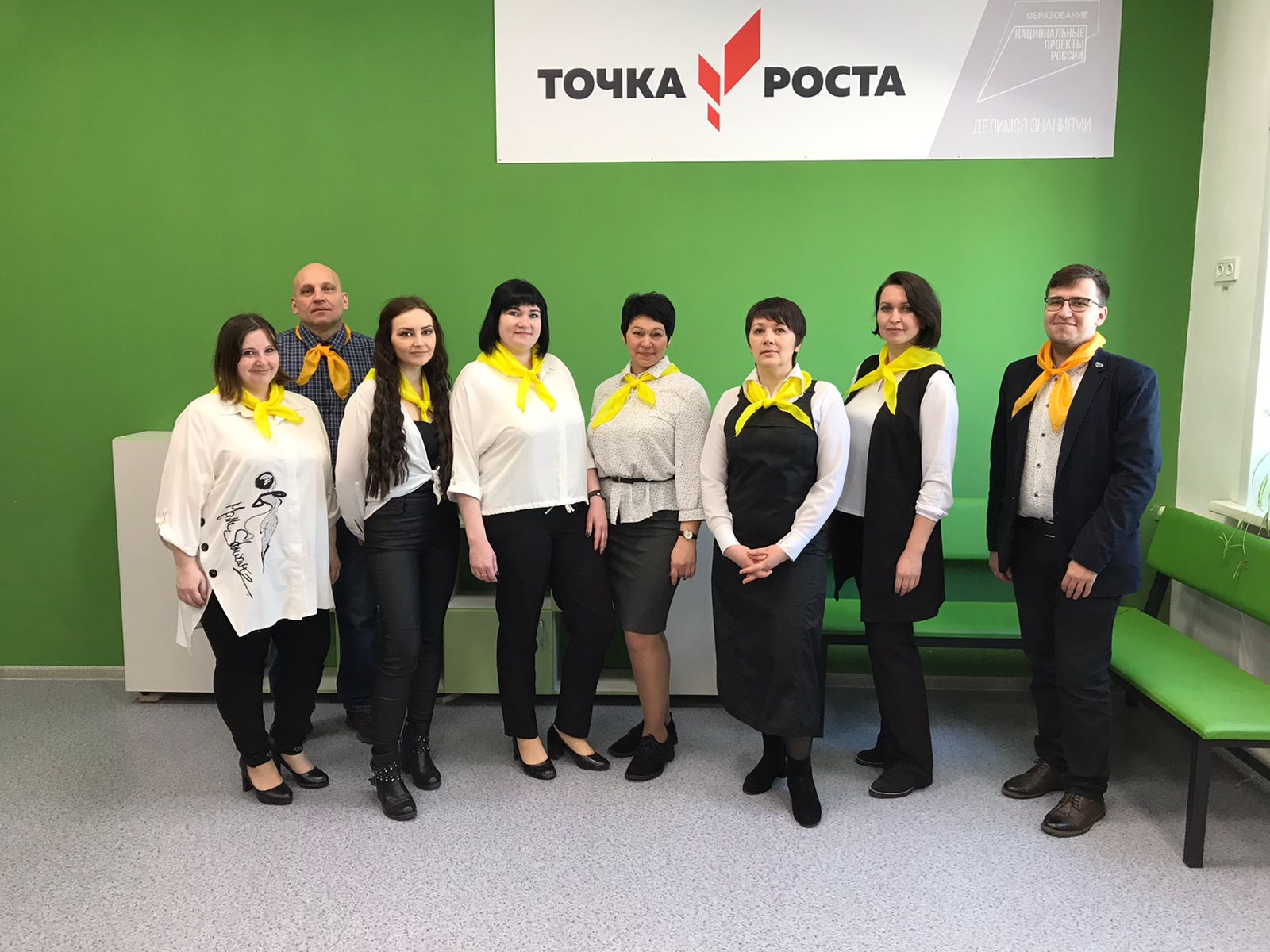 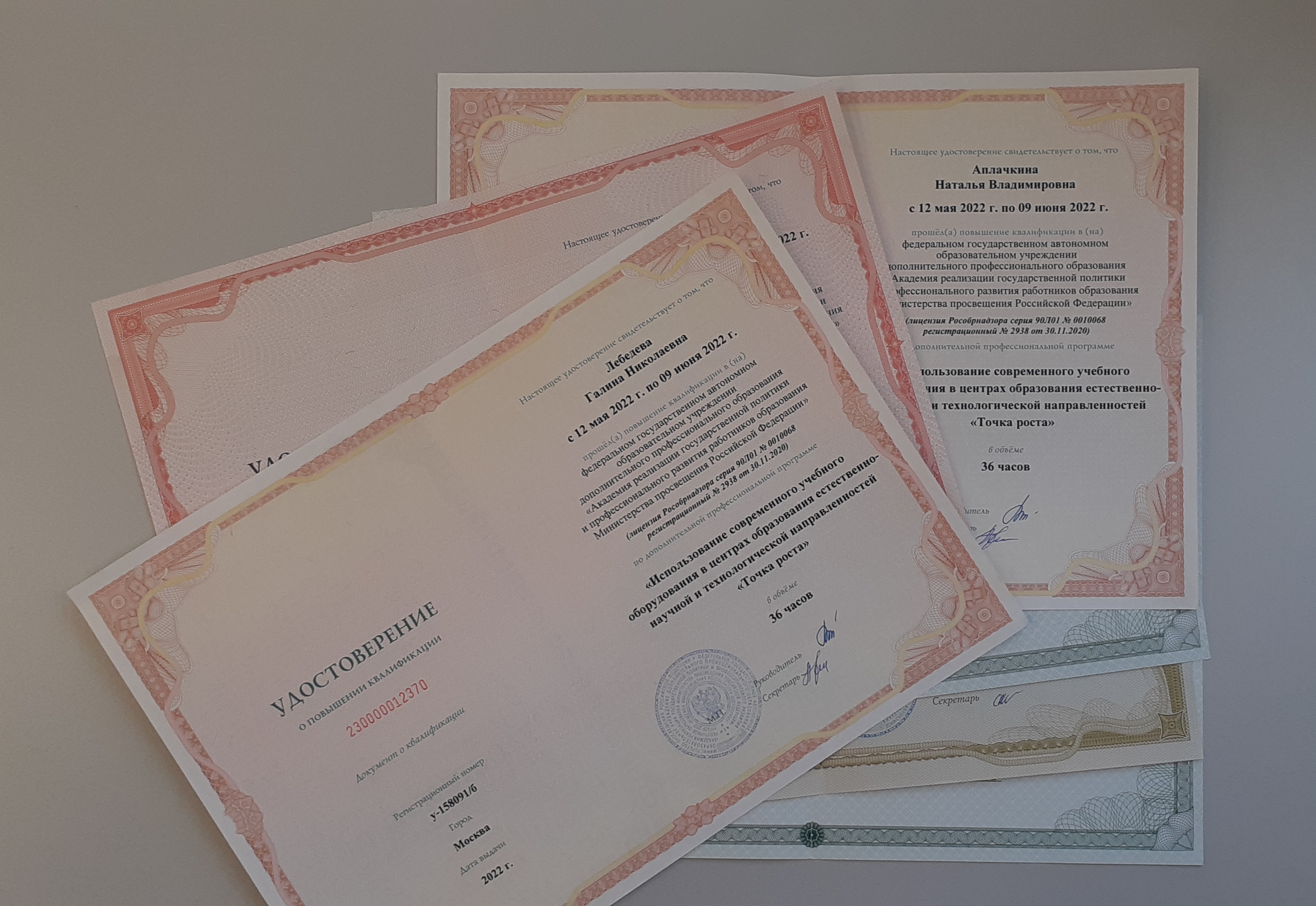 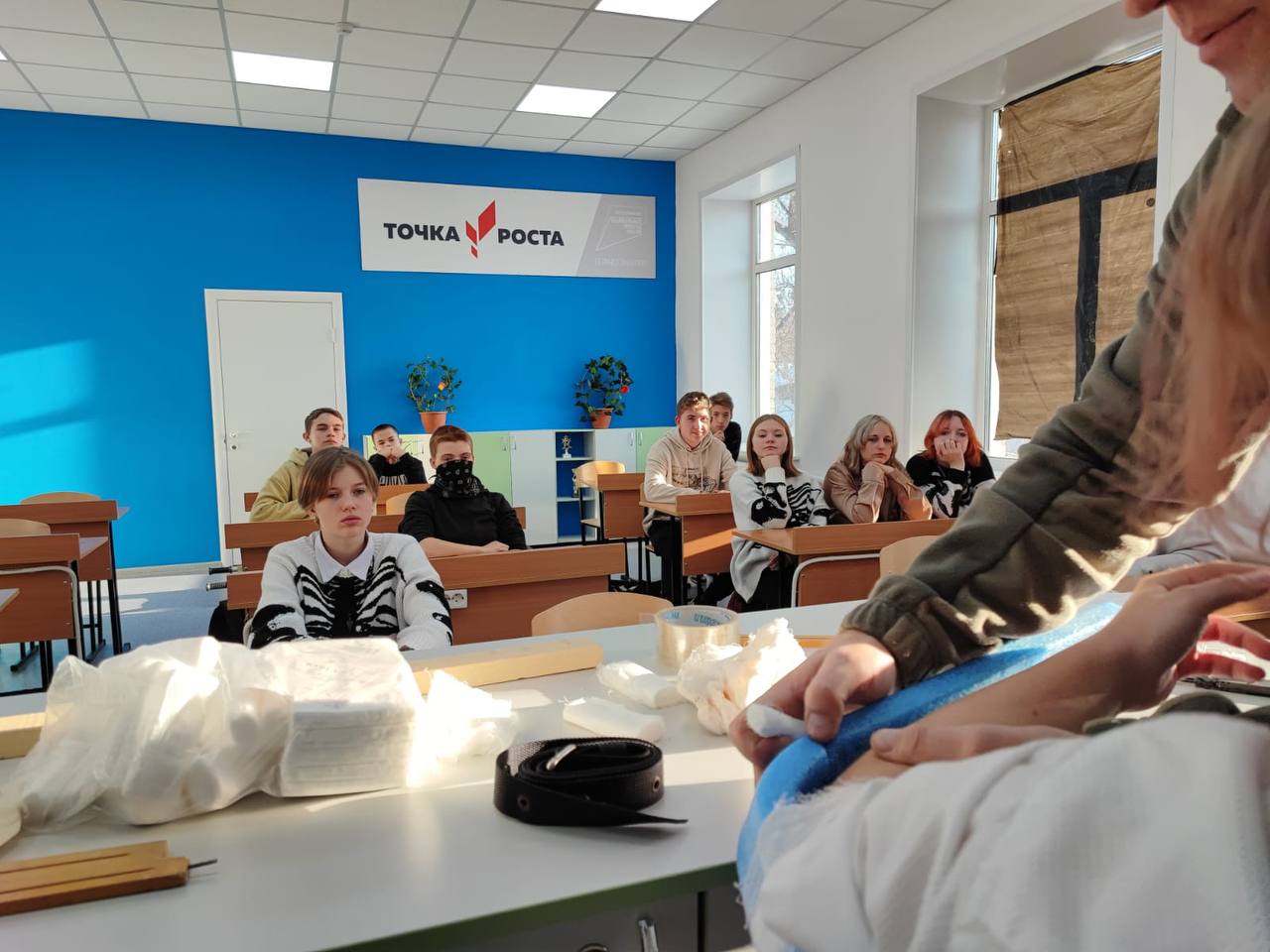 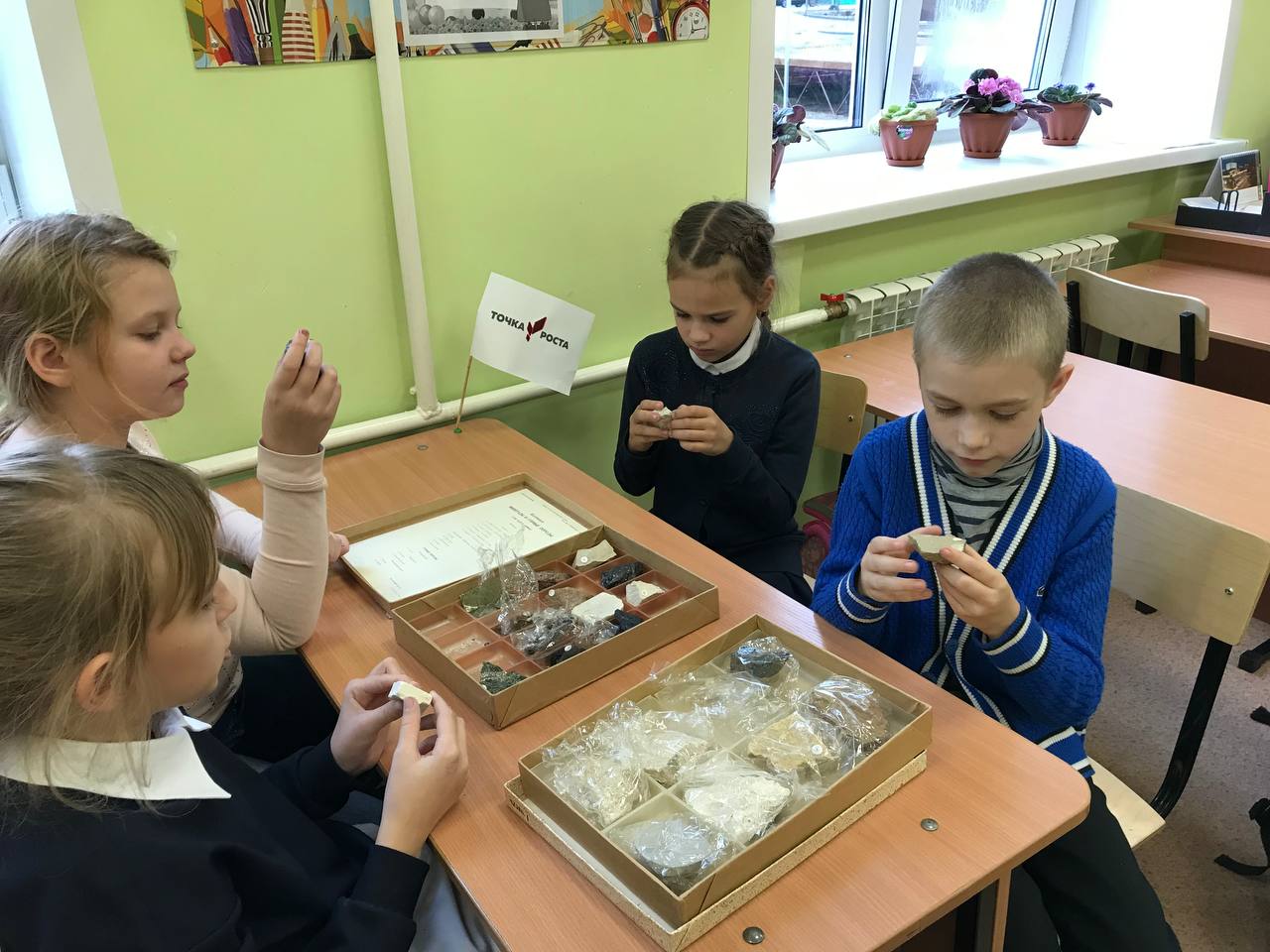 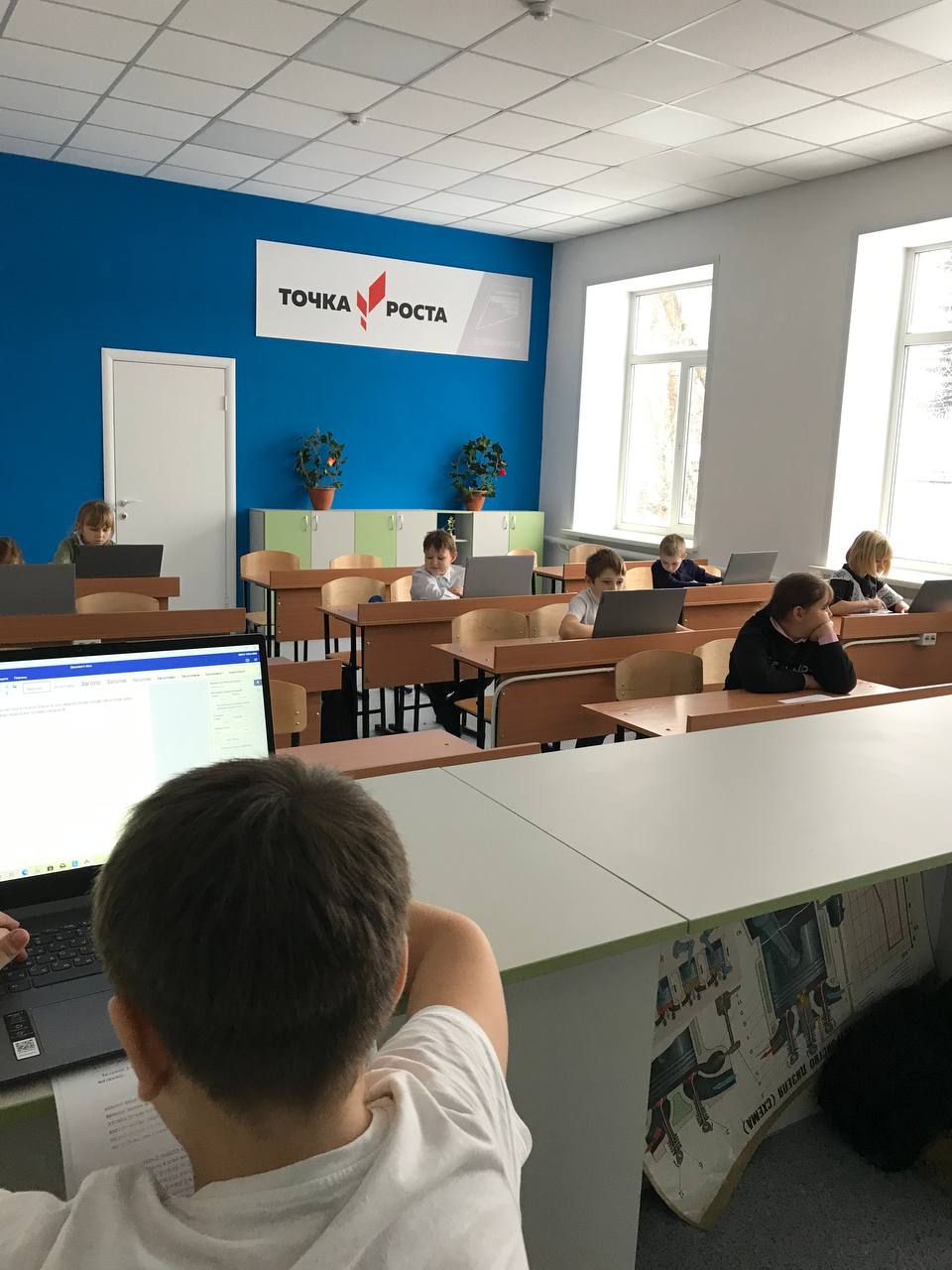 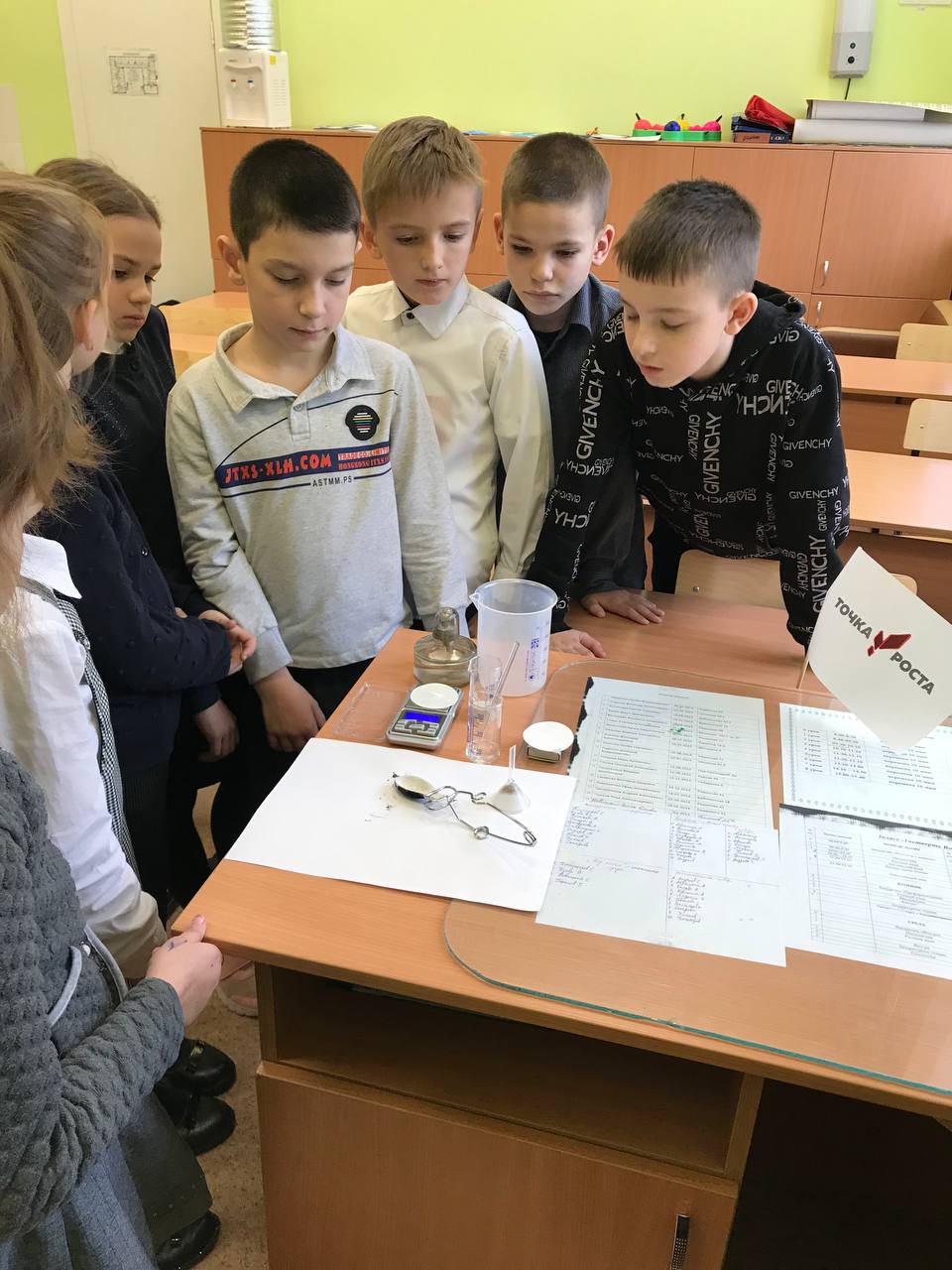 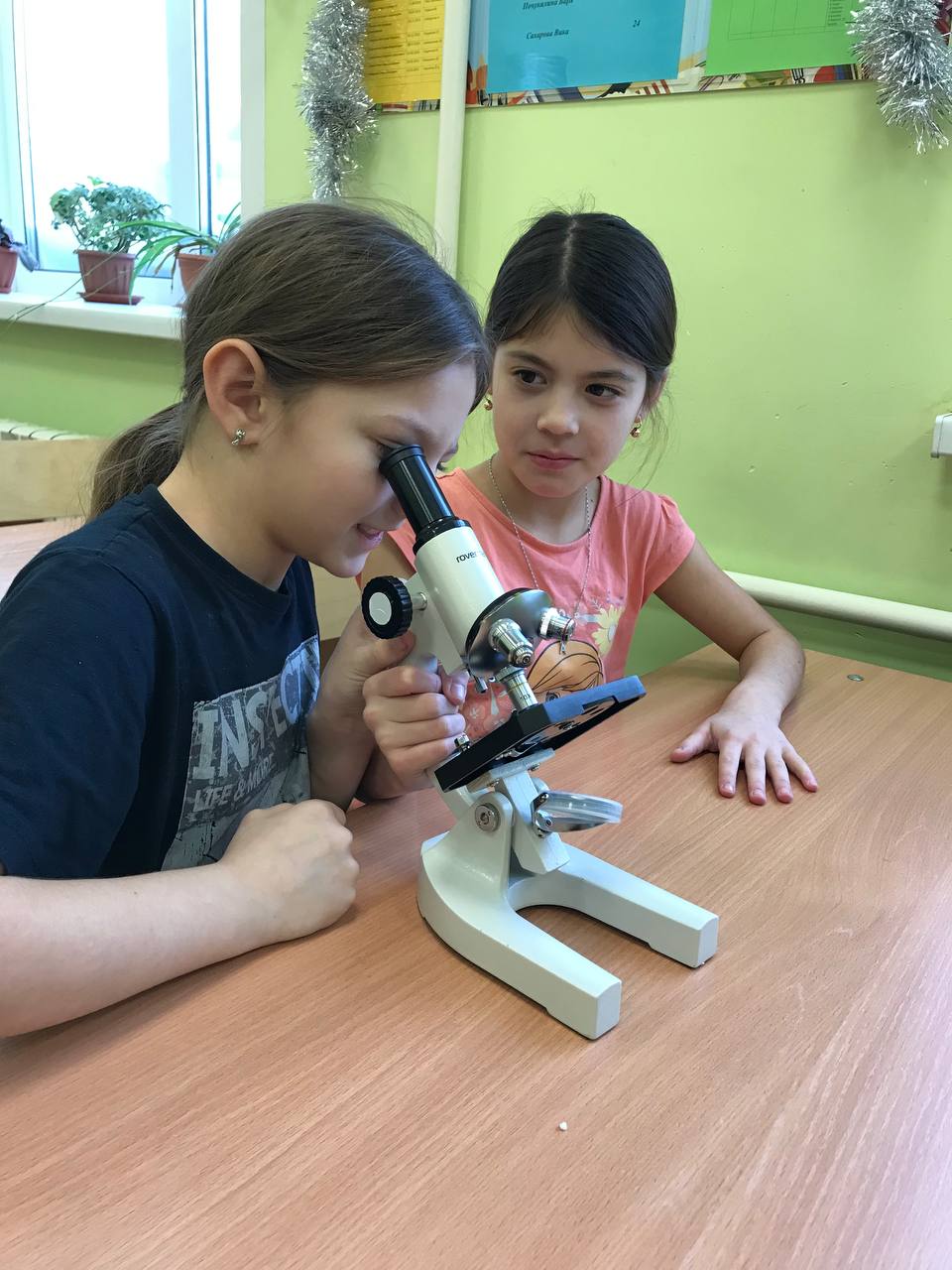 Программы дополнительного образования
•	Моделирование роботов 
•	Занимательная физика 
•	Химия в быту 
•	Практическая биология 
•	Шахматам
•	Занимательная информатика 
•	Юный исследователь 
•	Я-эколог 
•	Начальная медицинская помощь
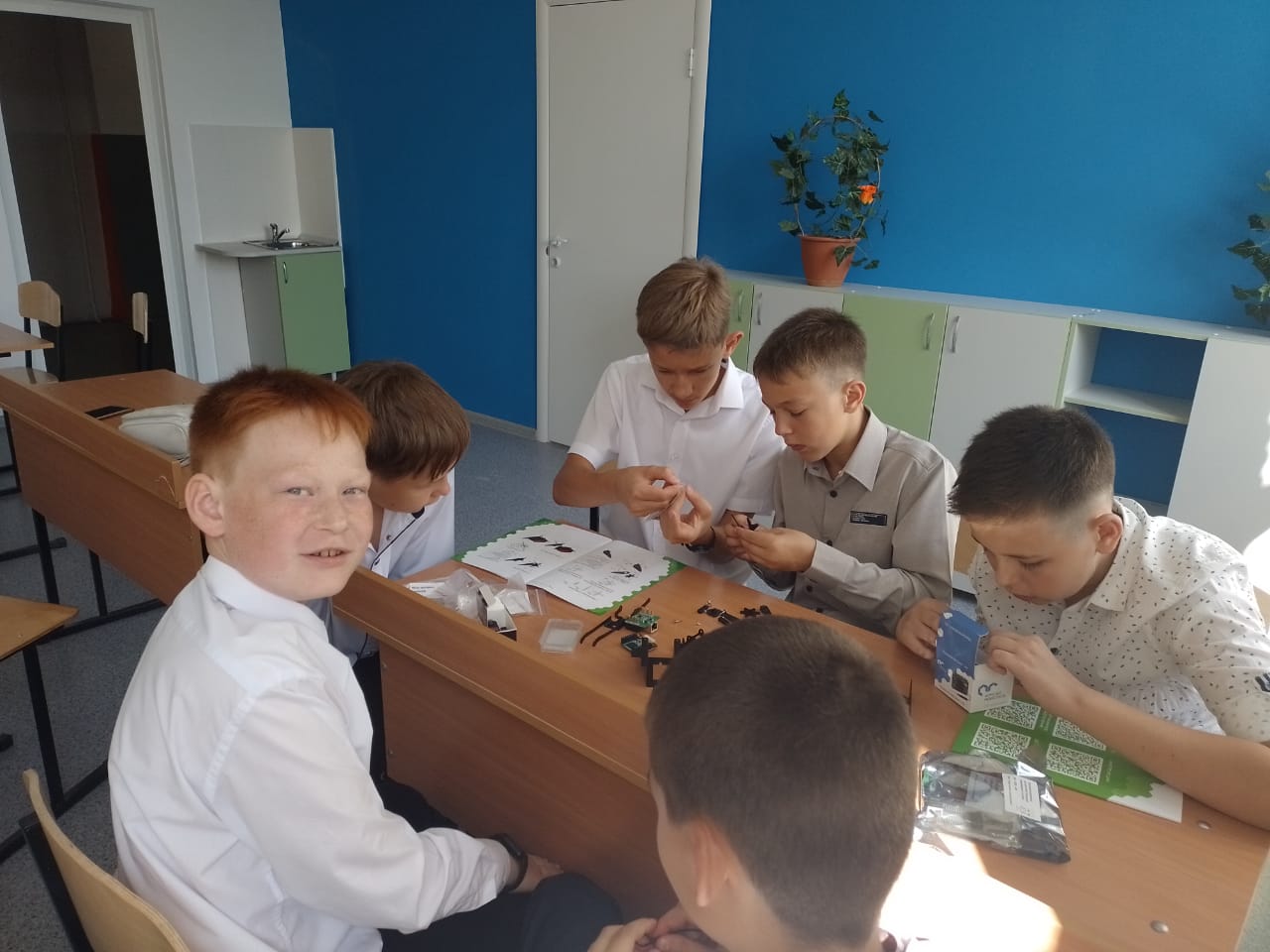 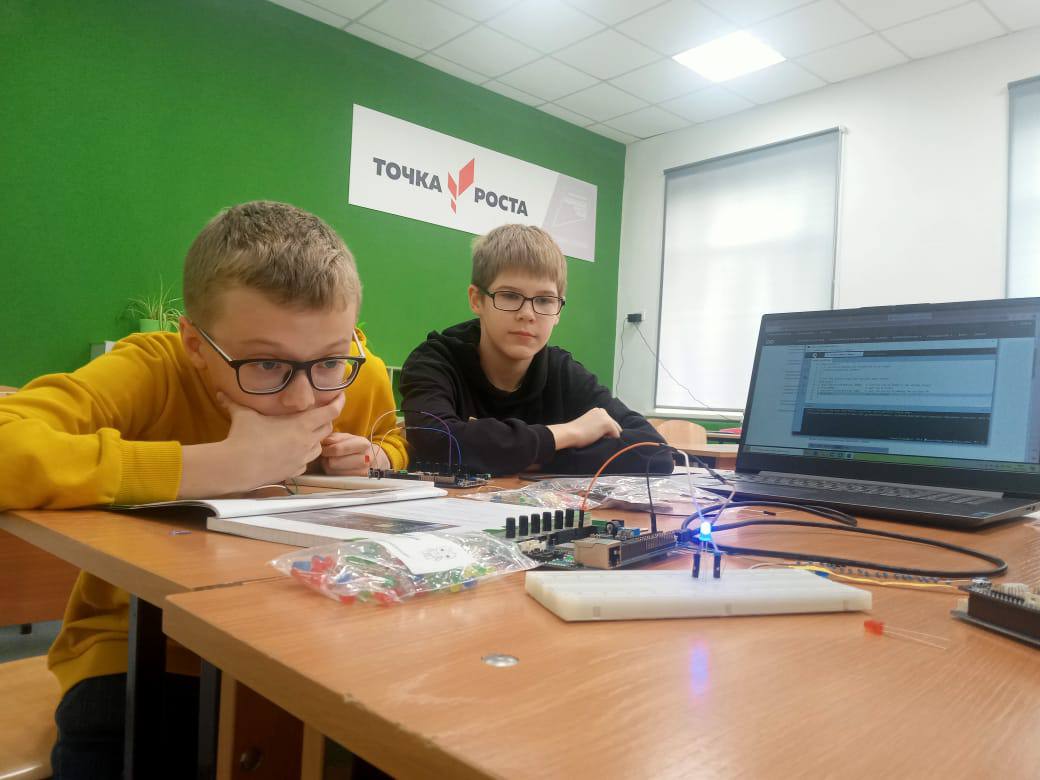 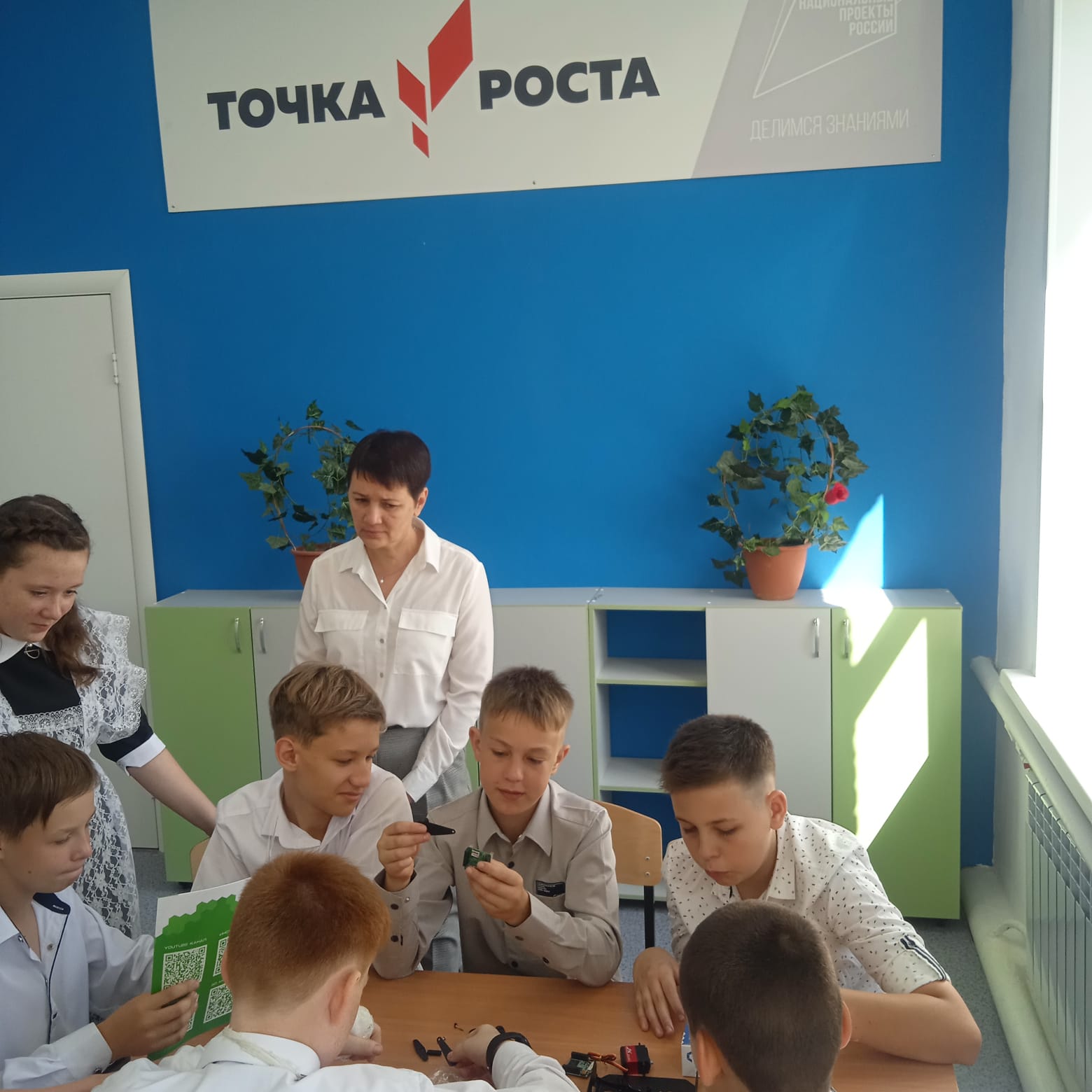 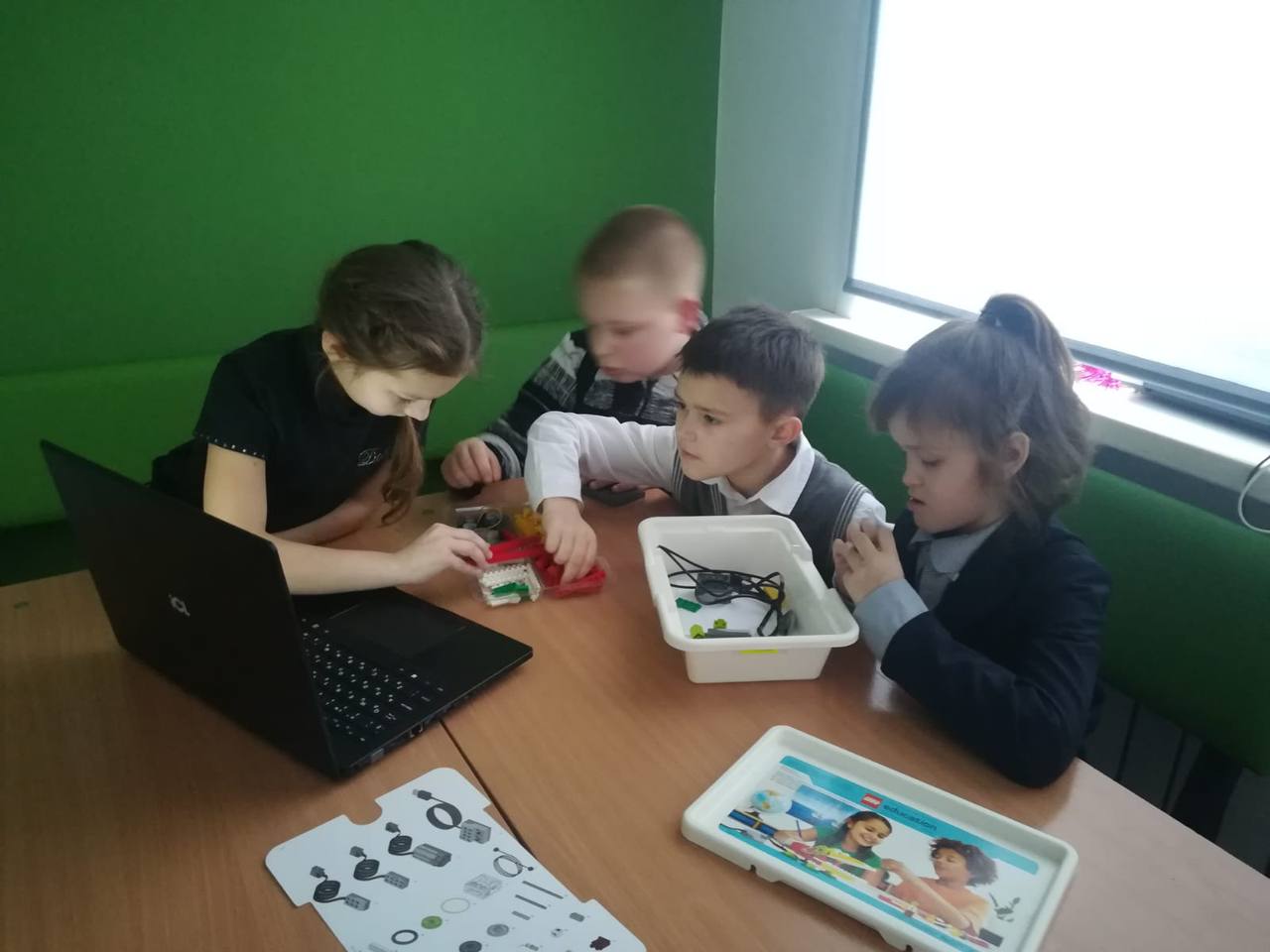 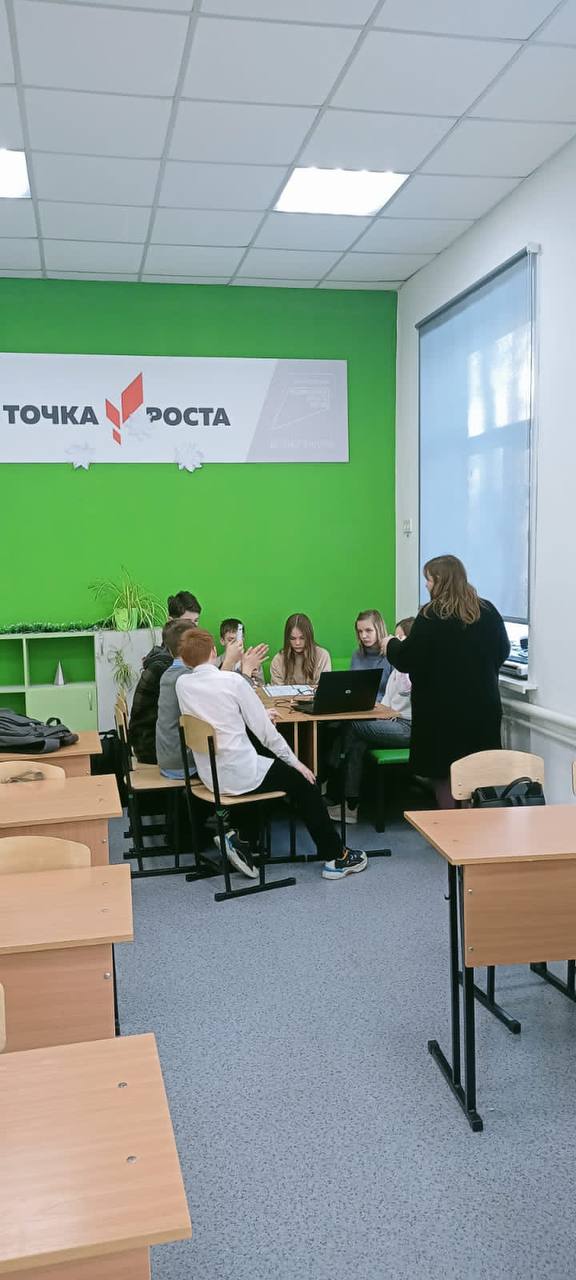 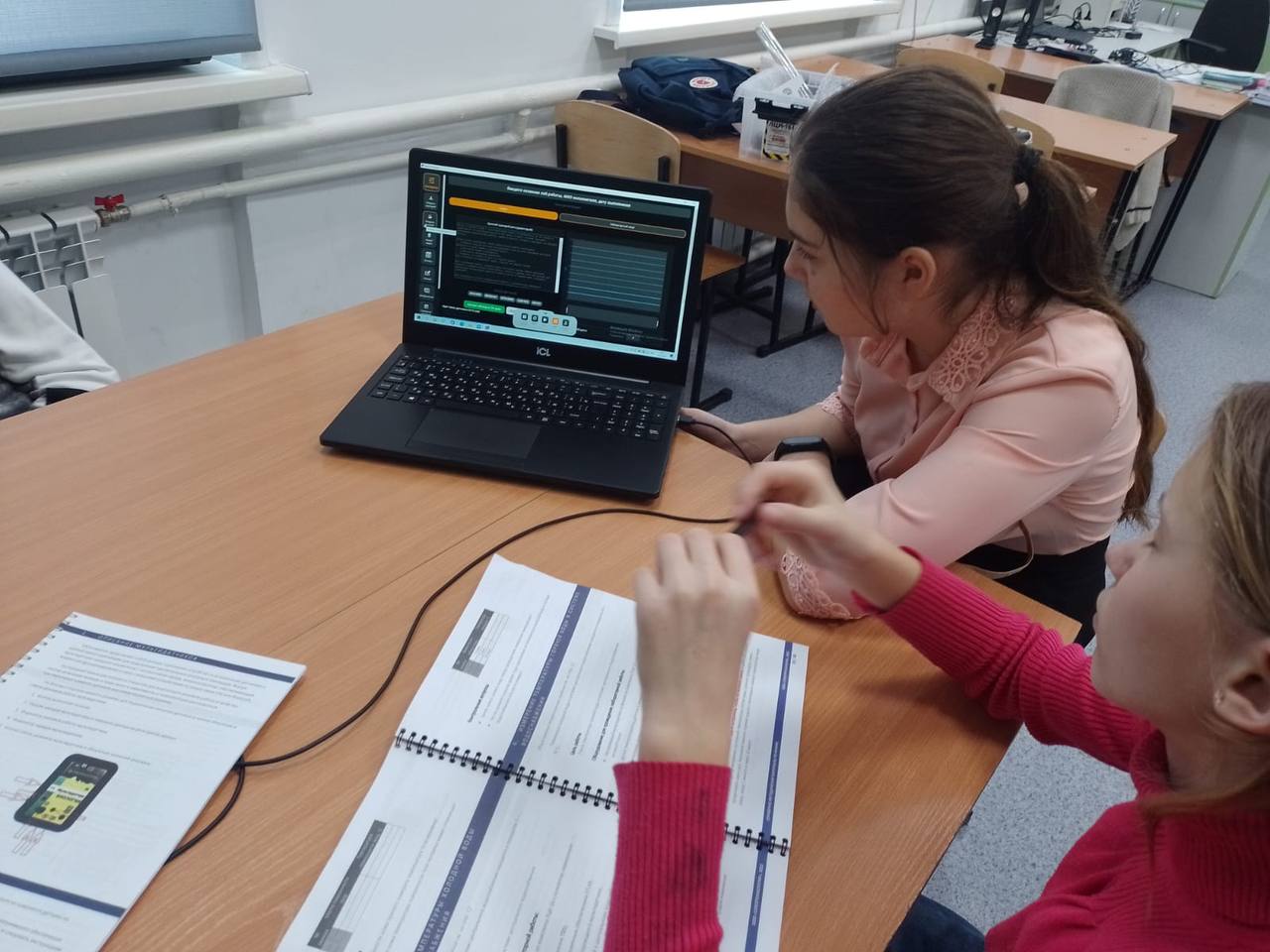 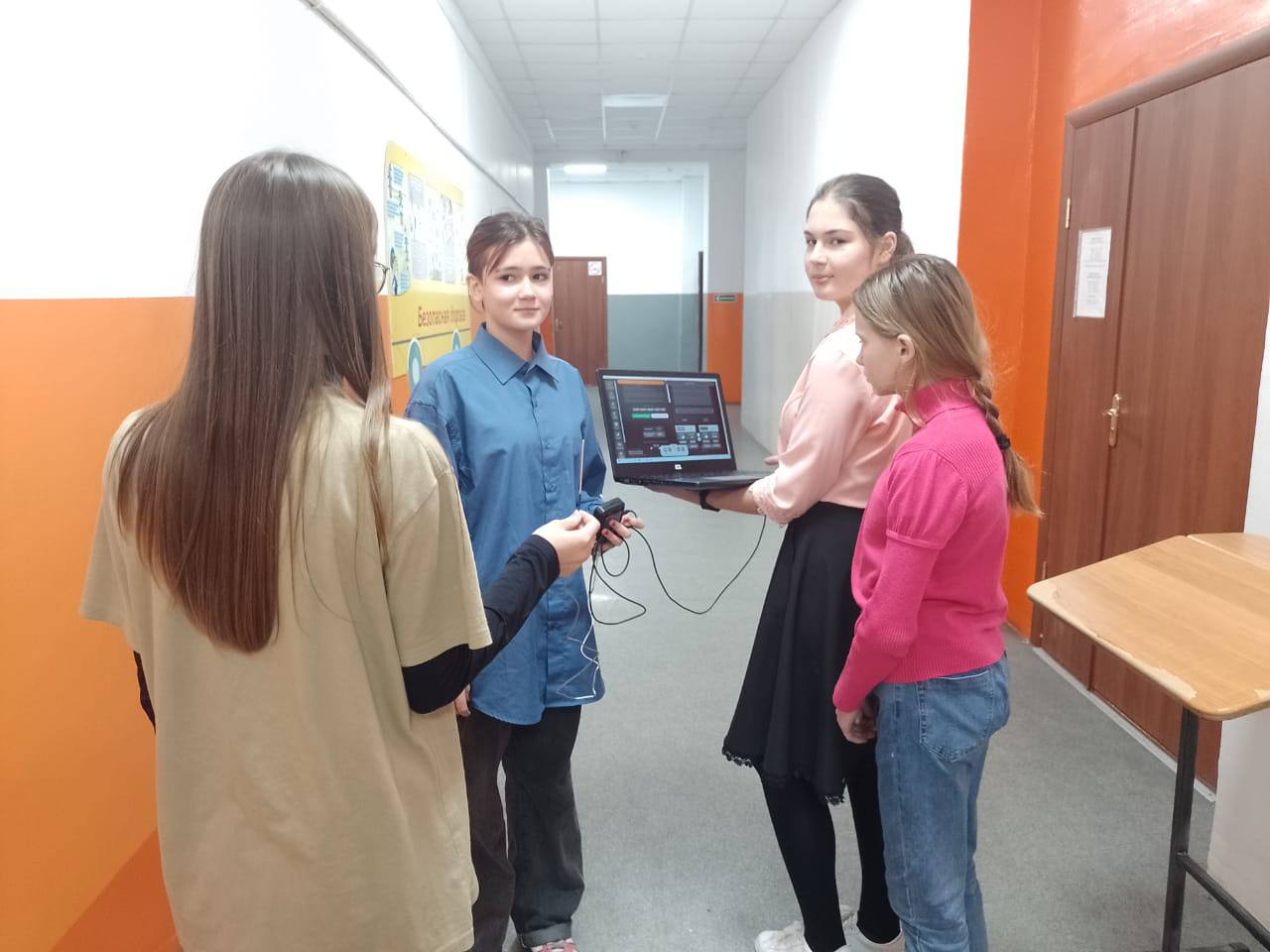 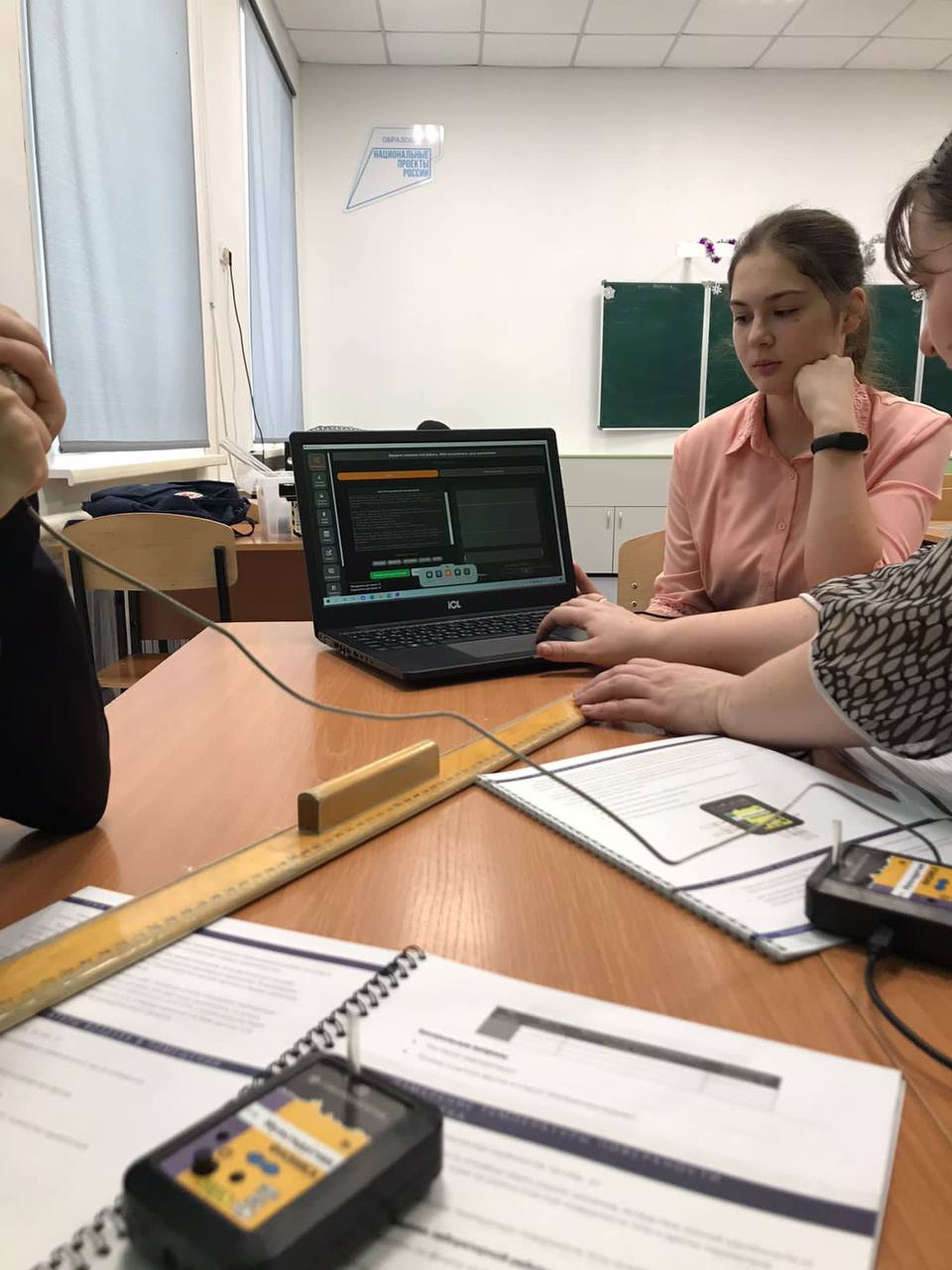 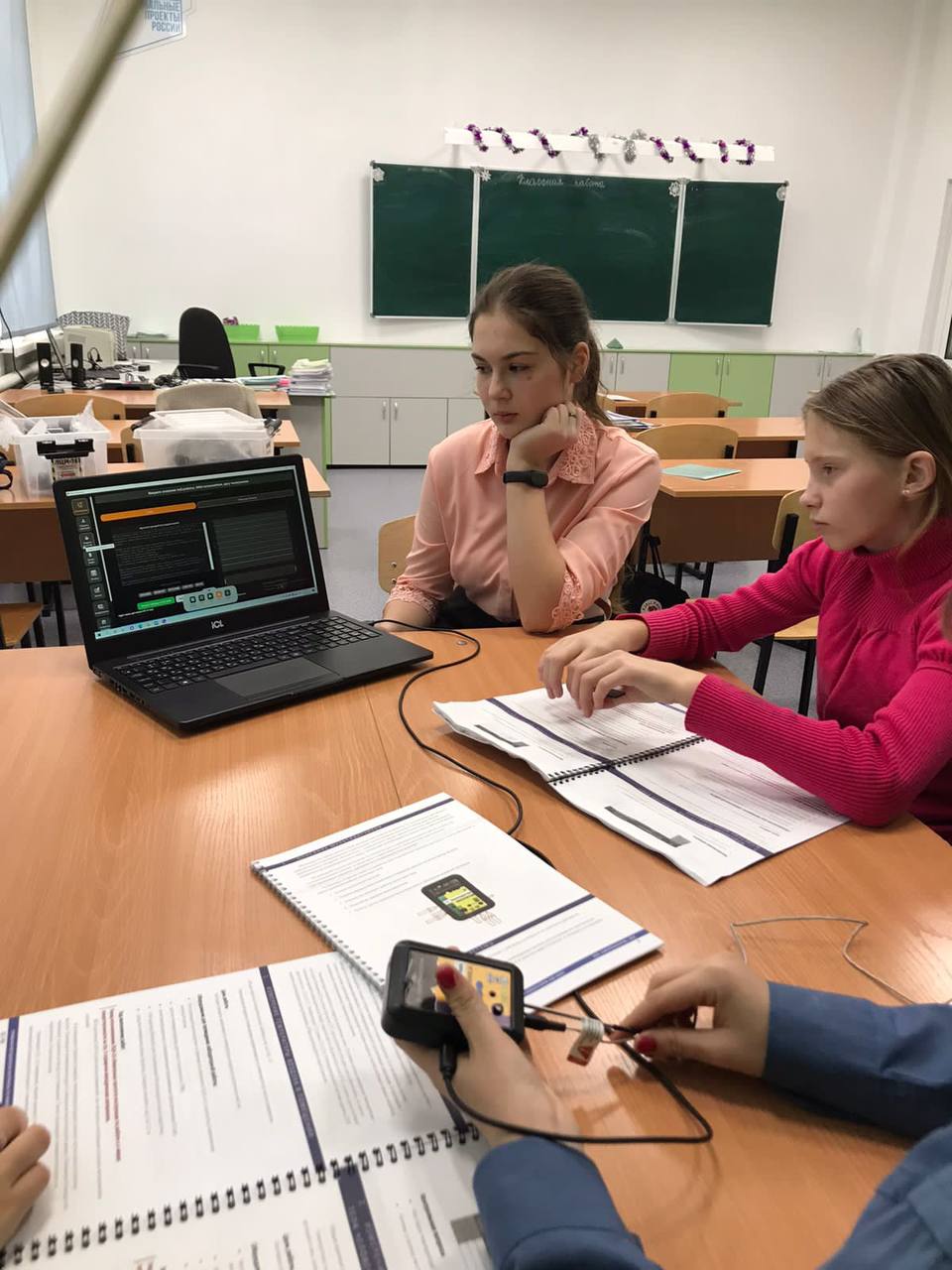 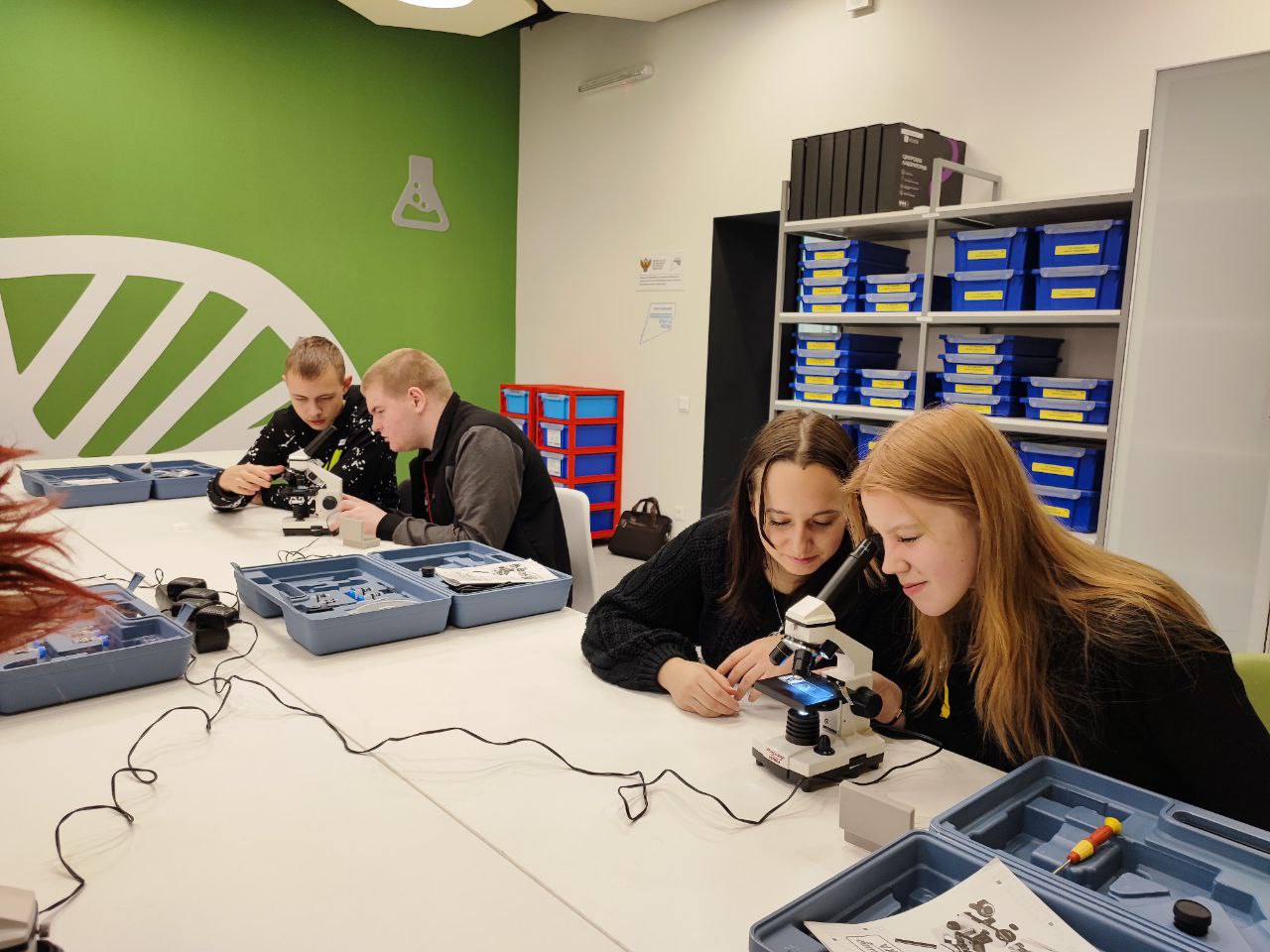 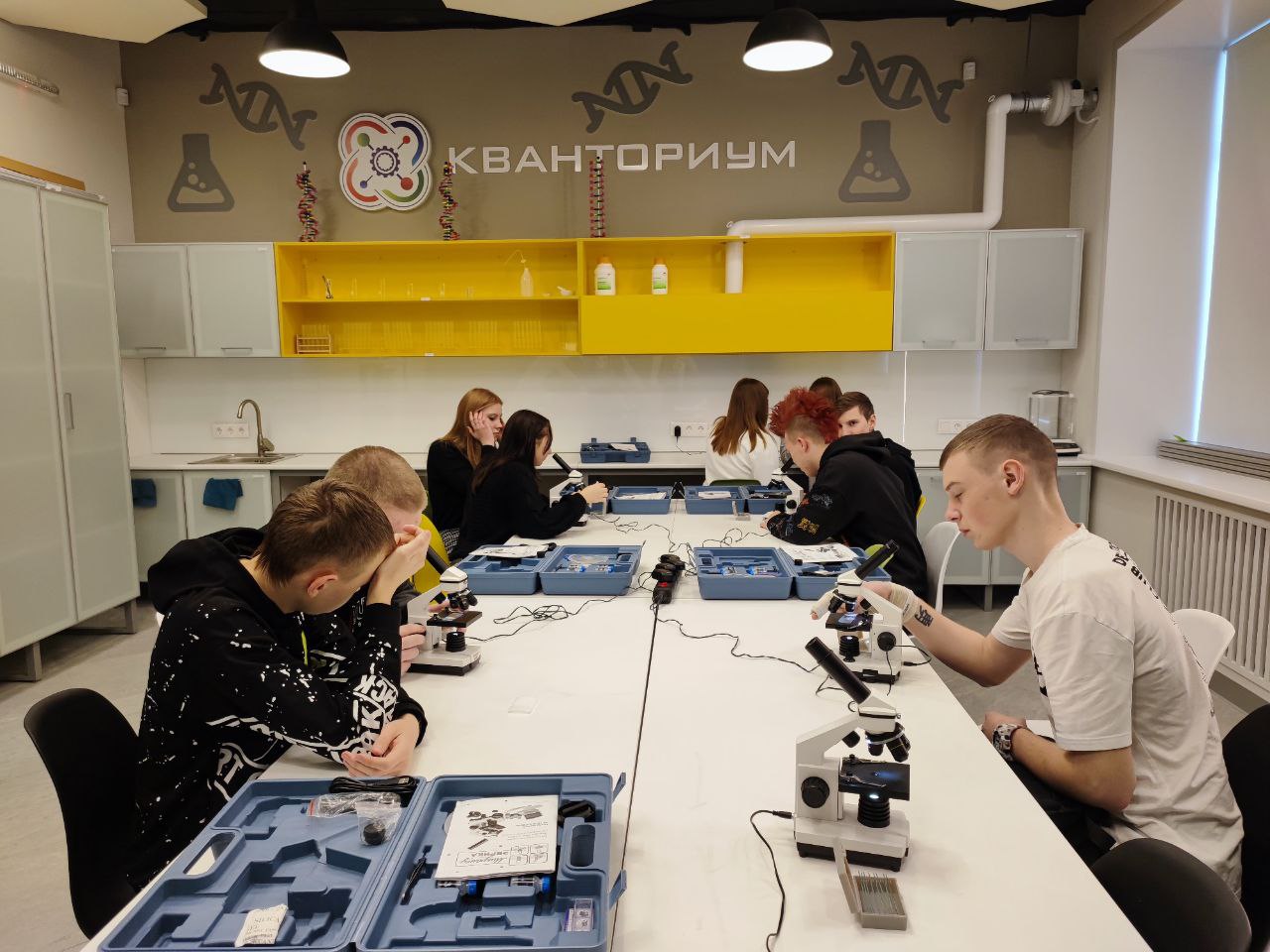 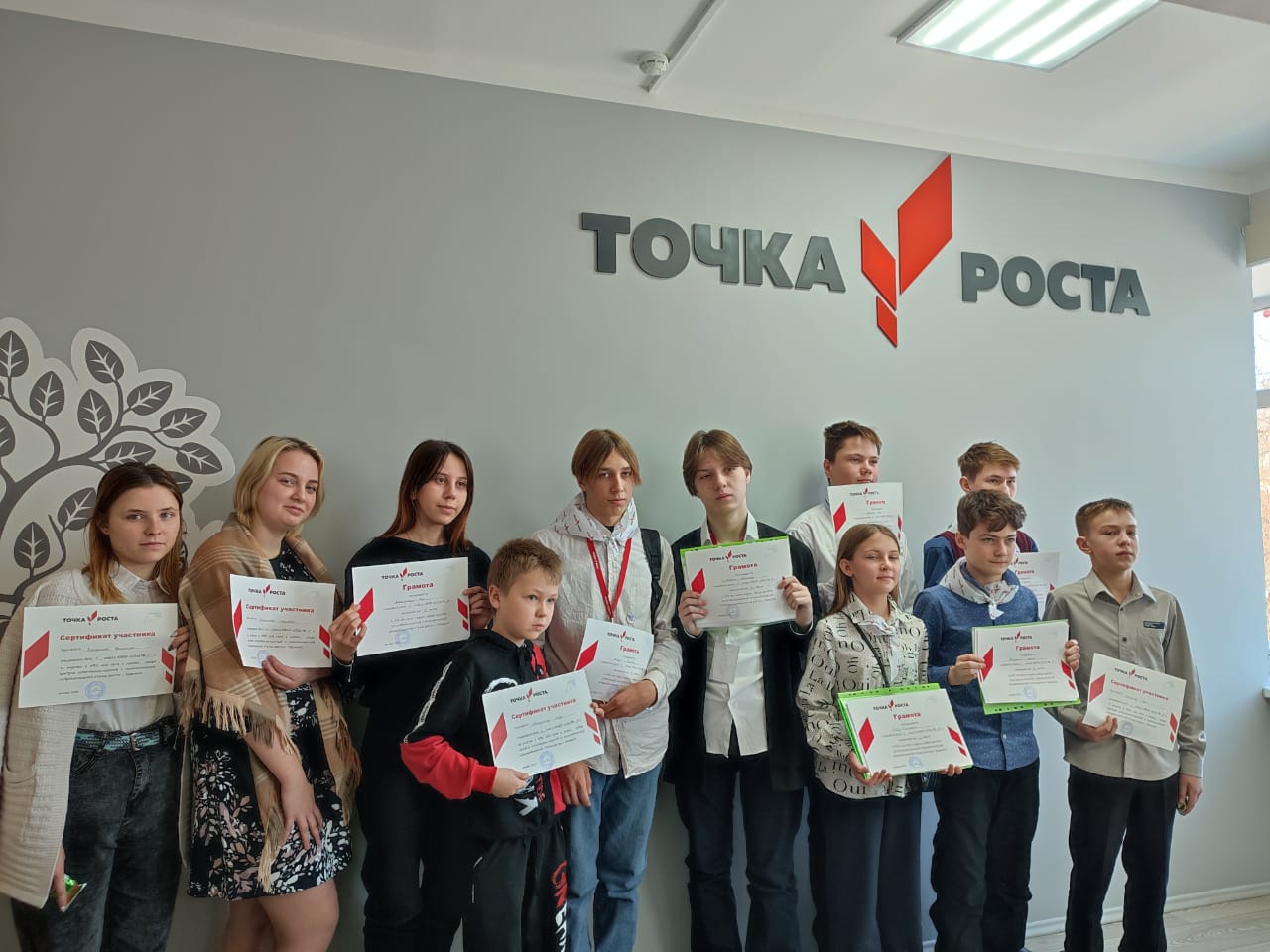 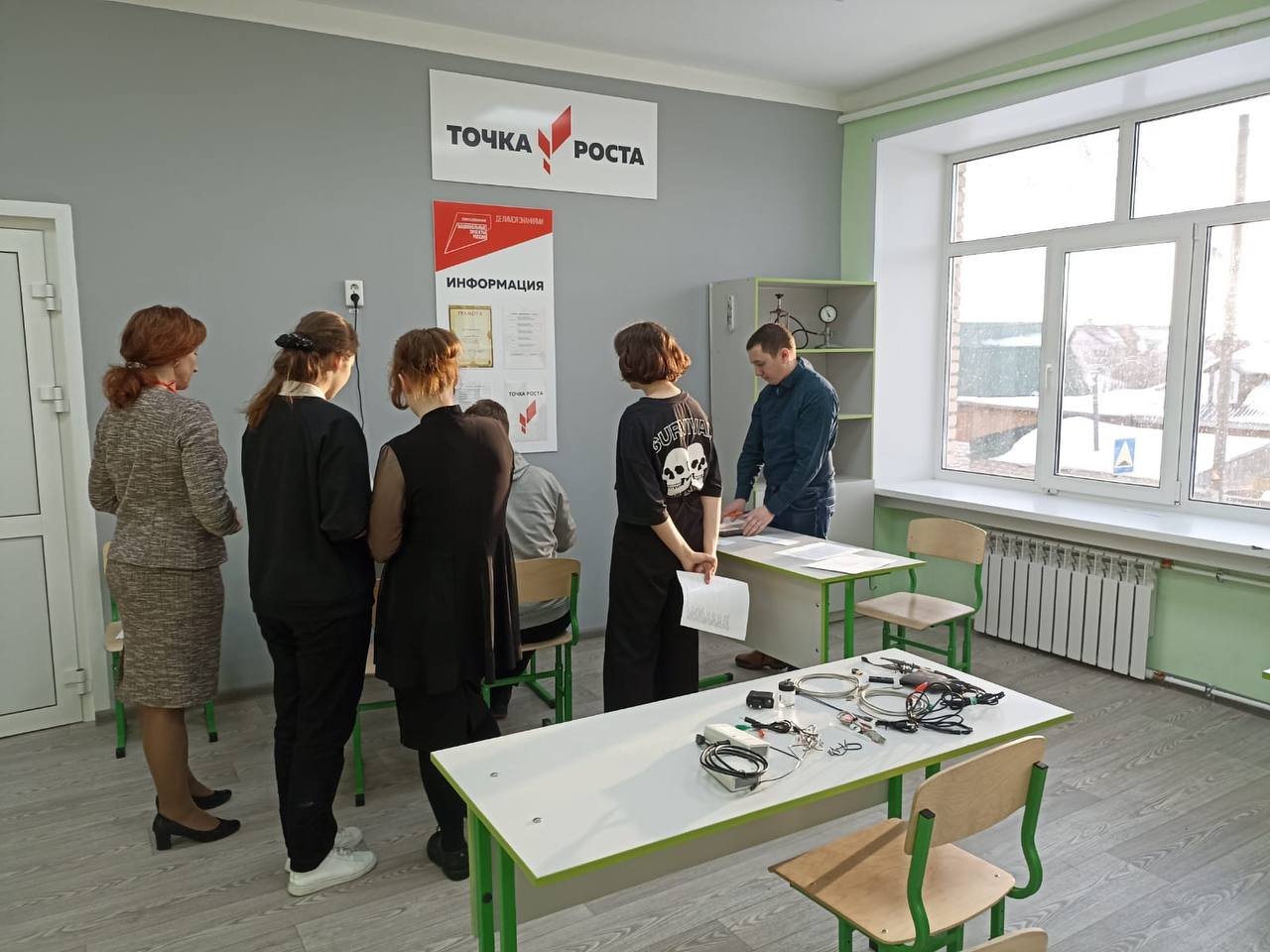 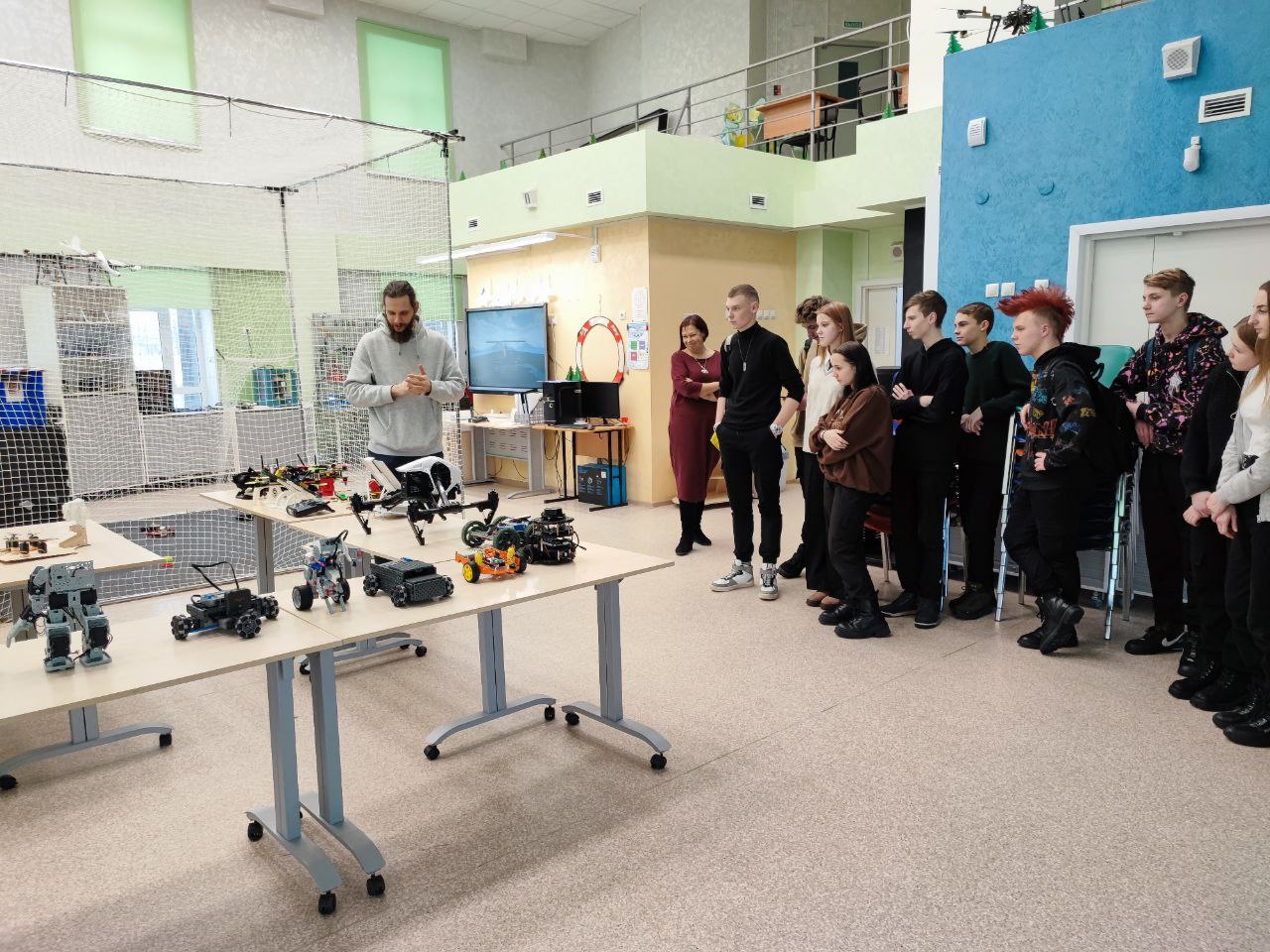 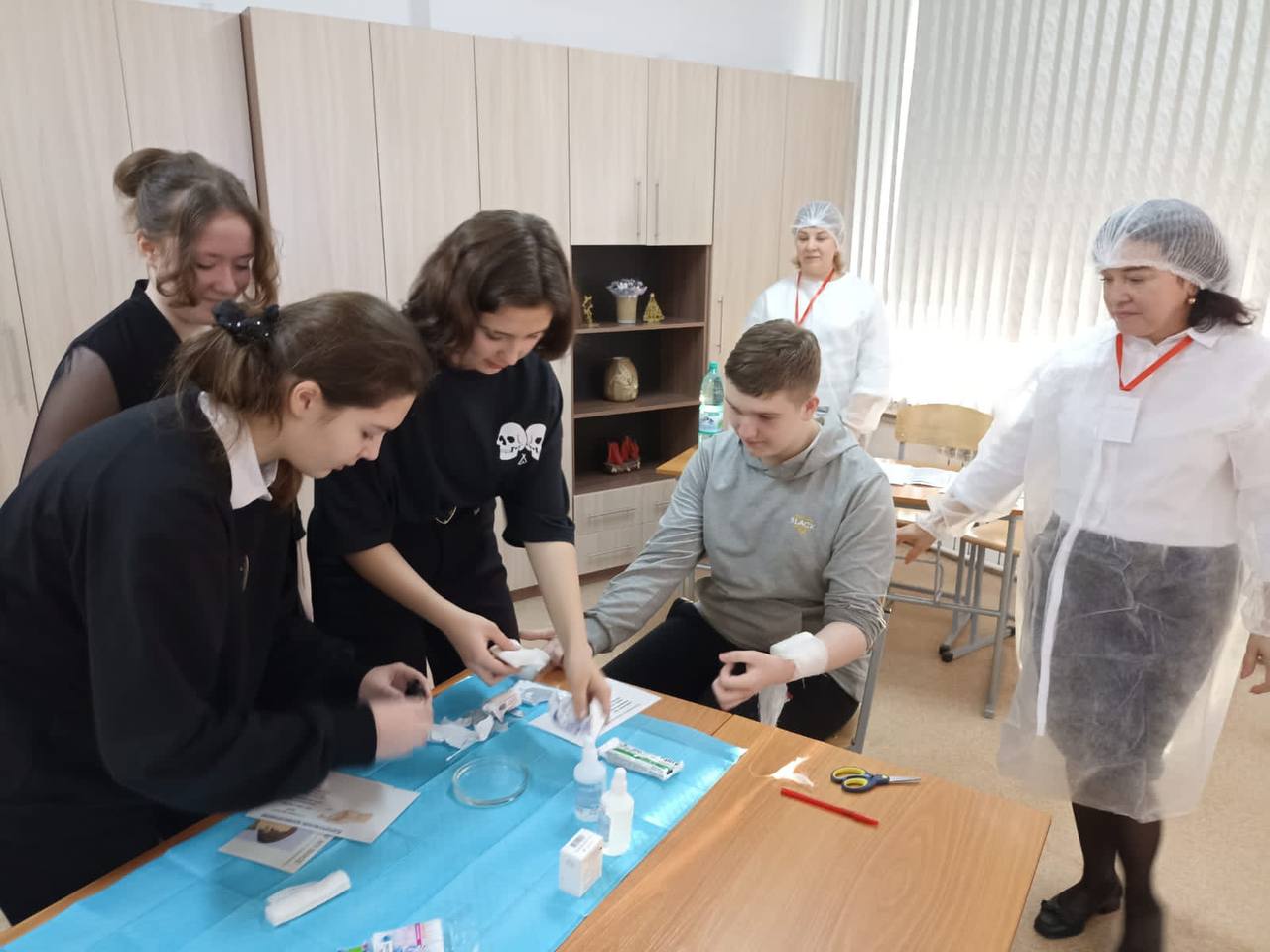 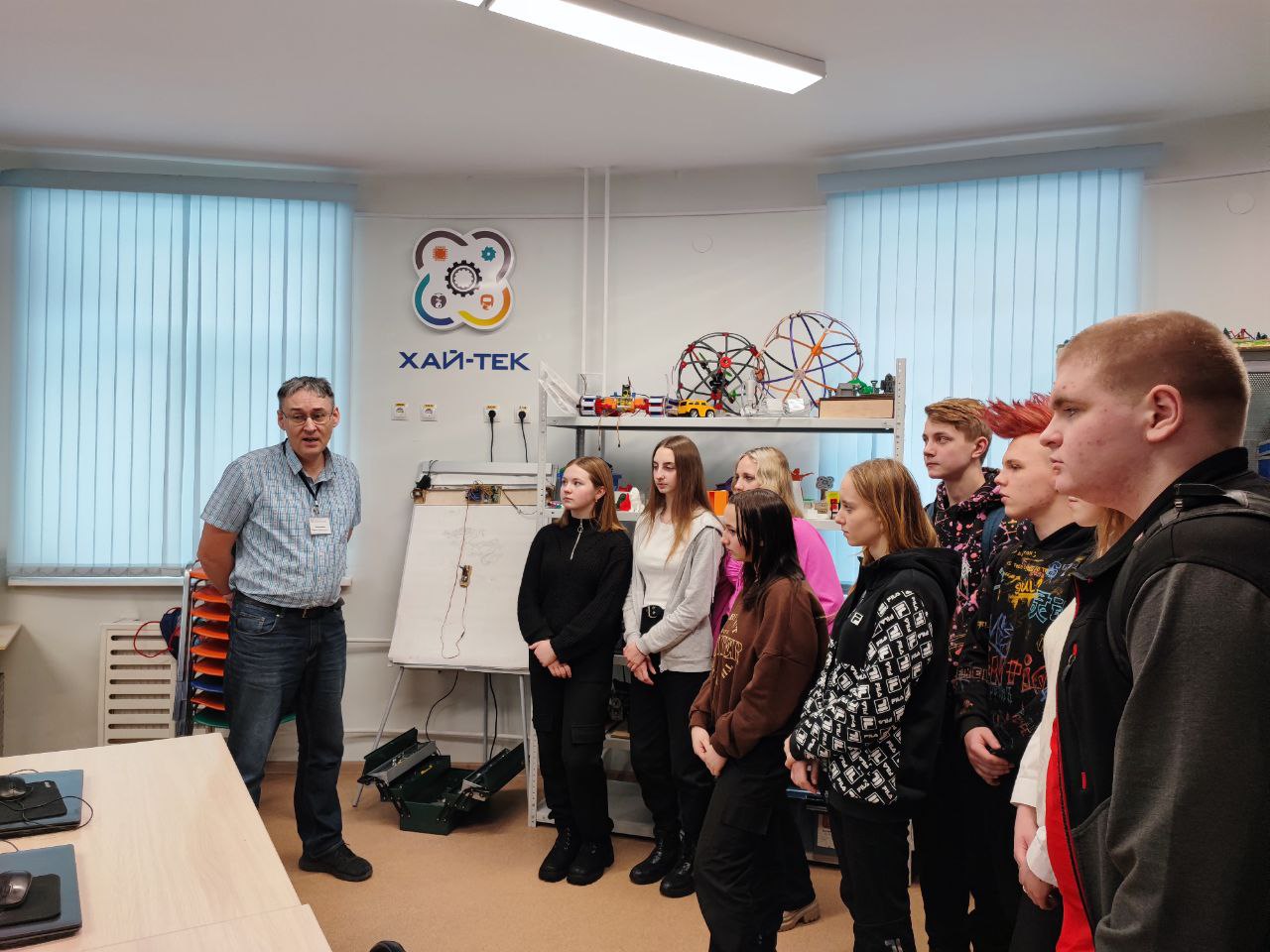 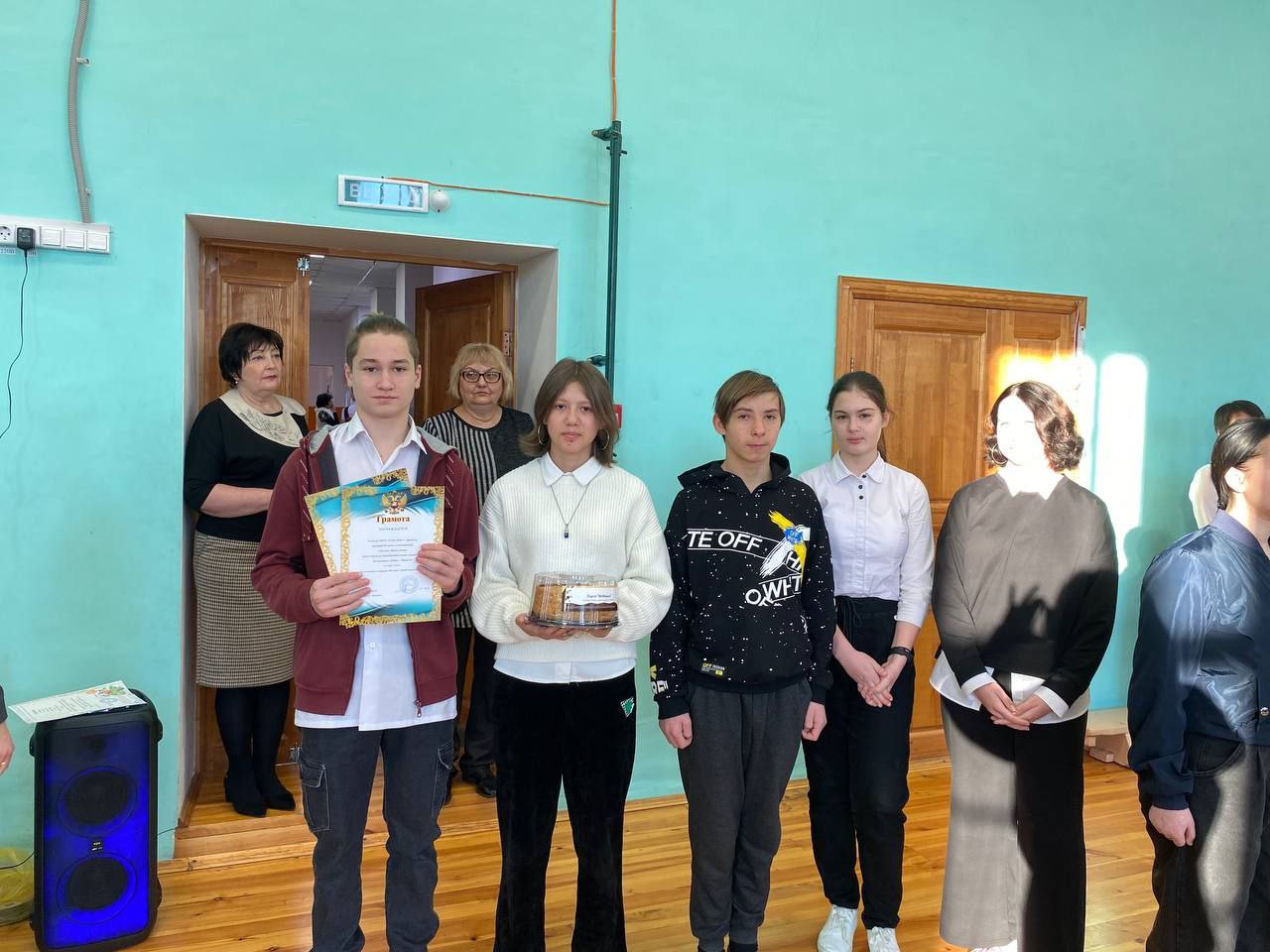 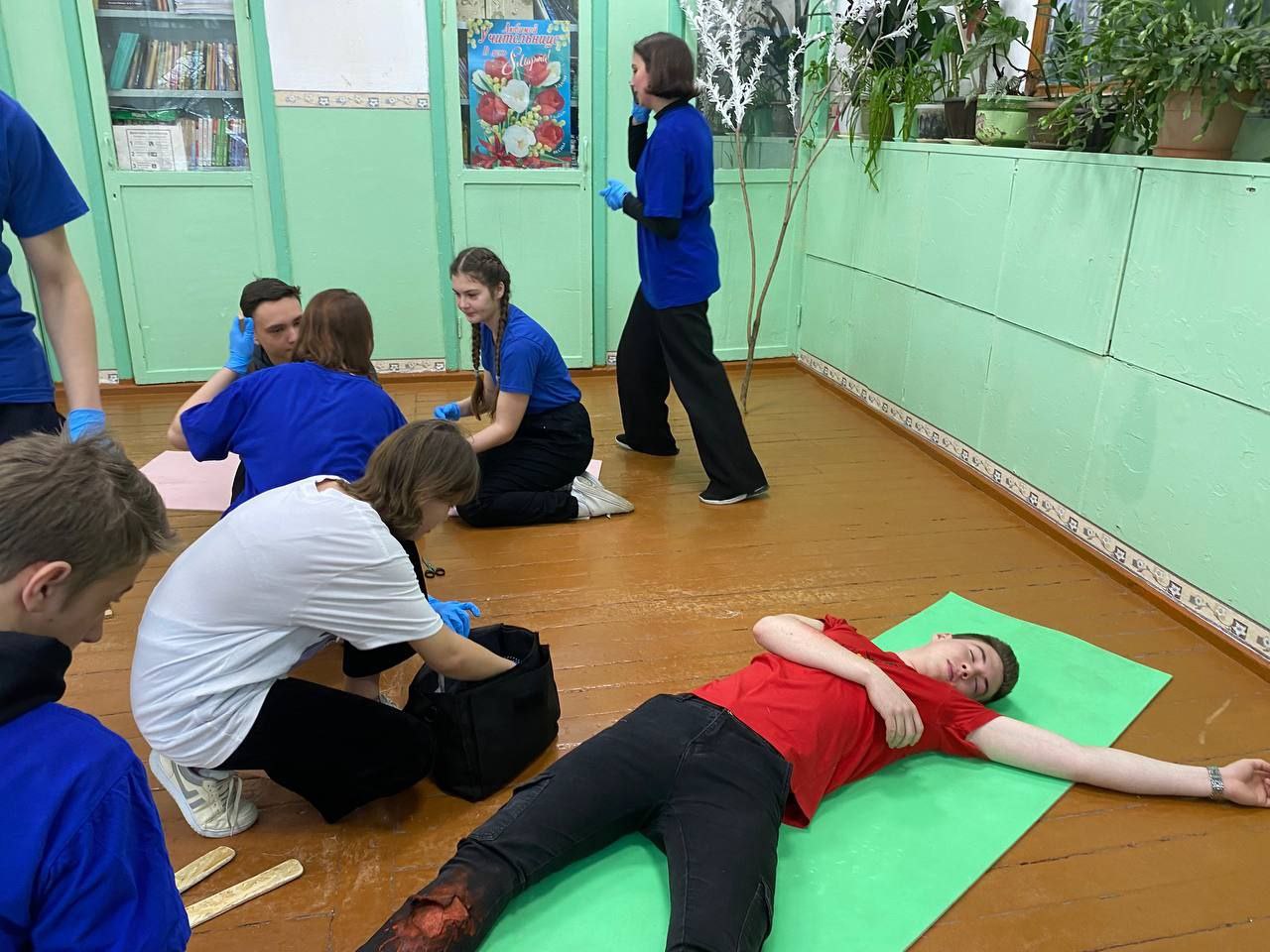 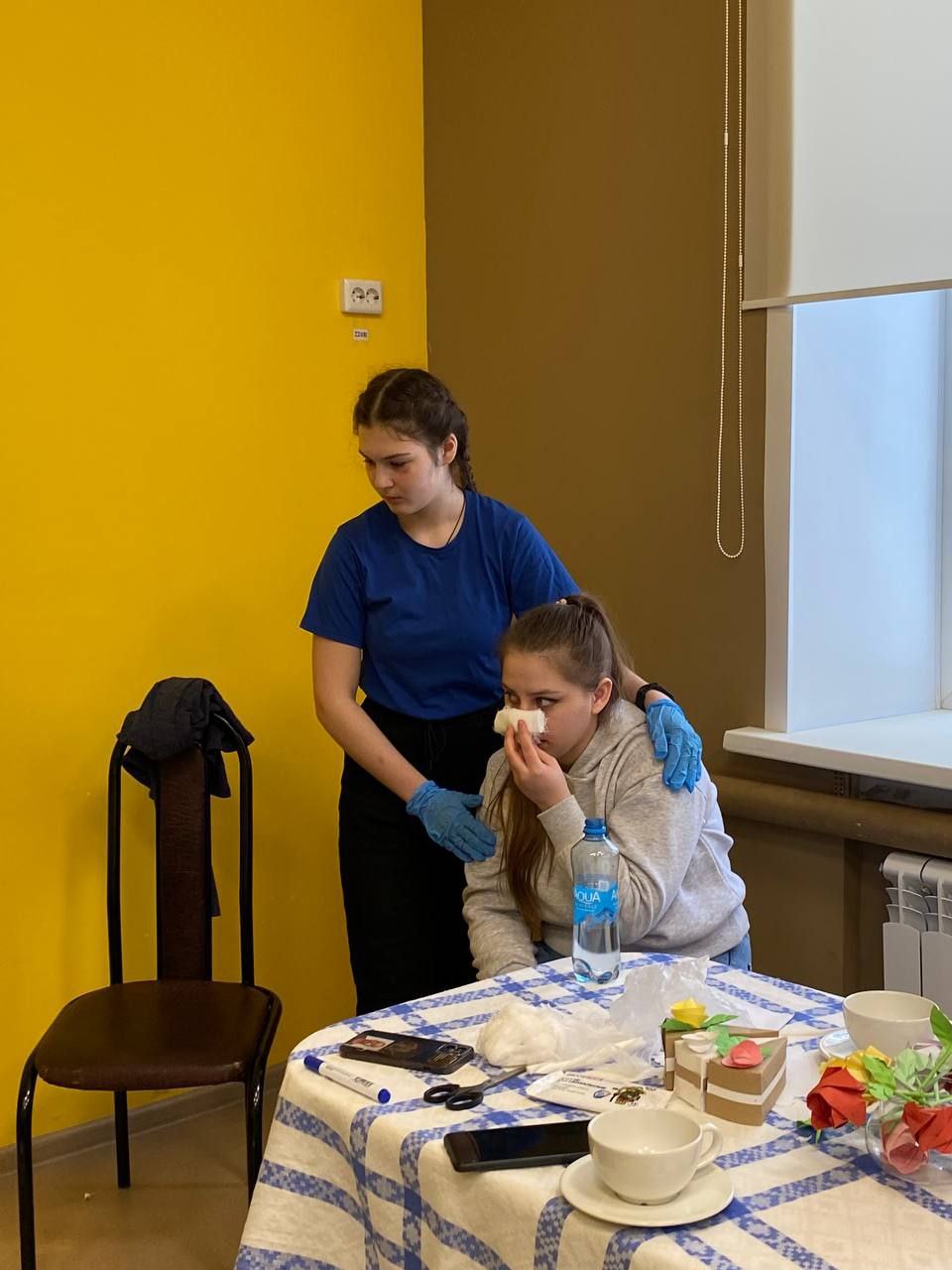 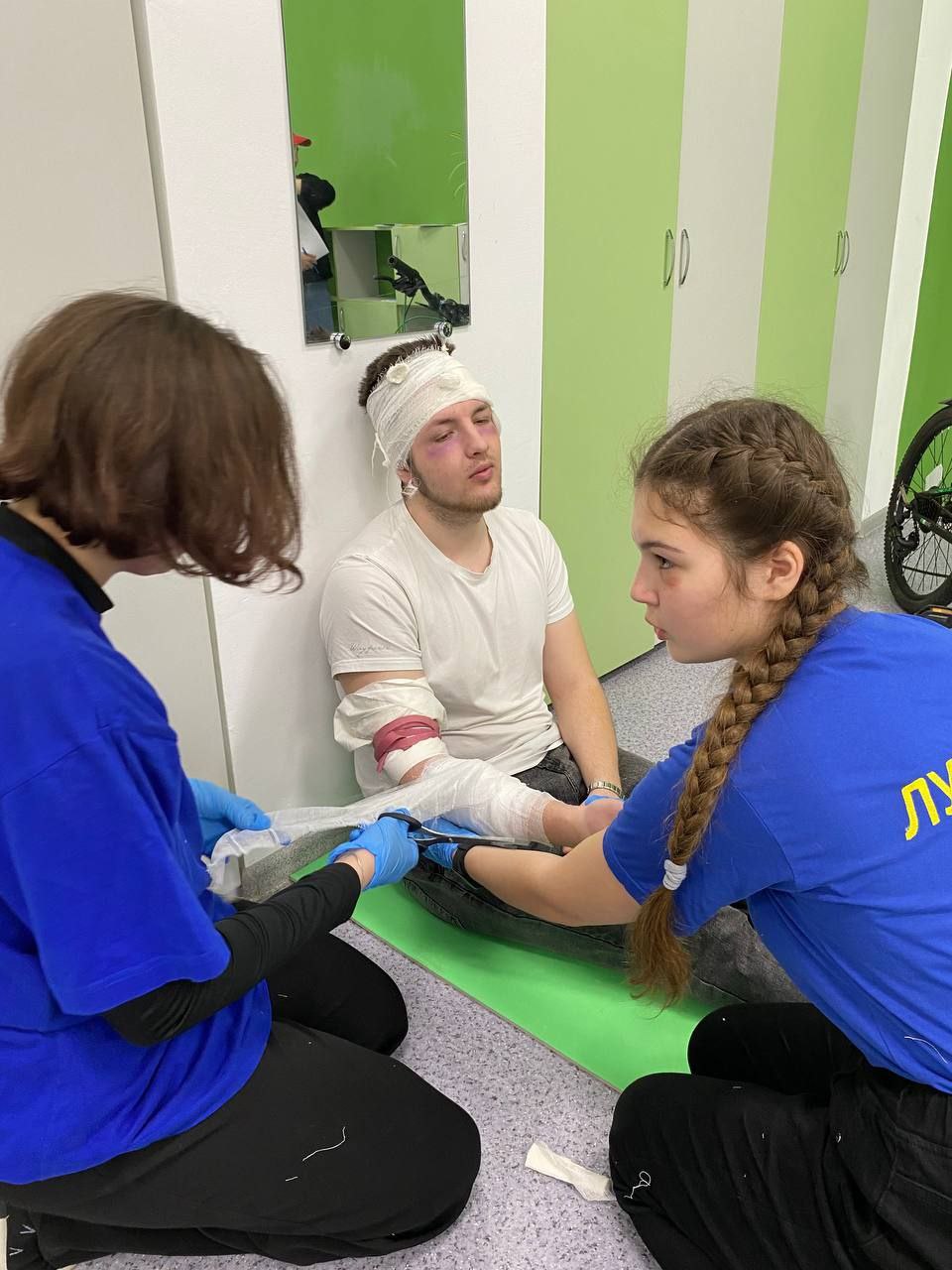 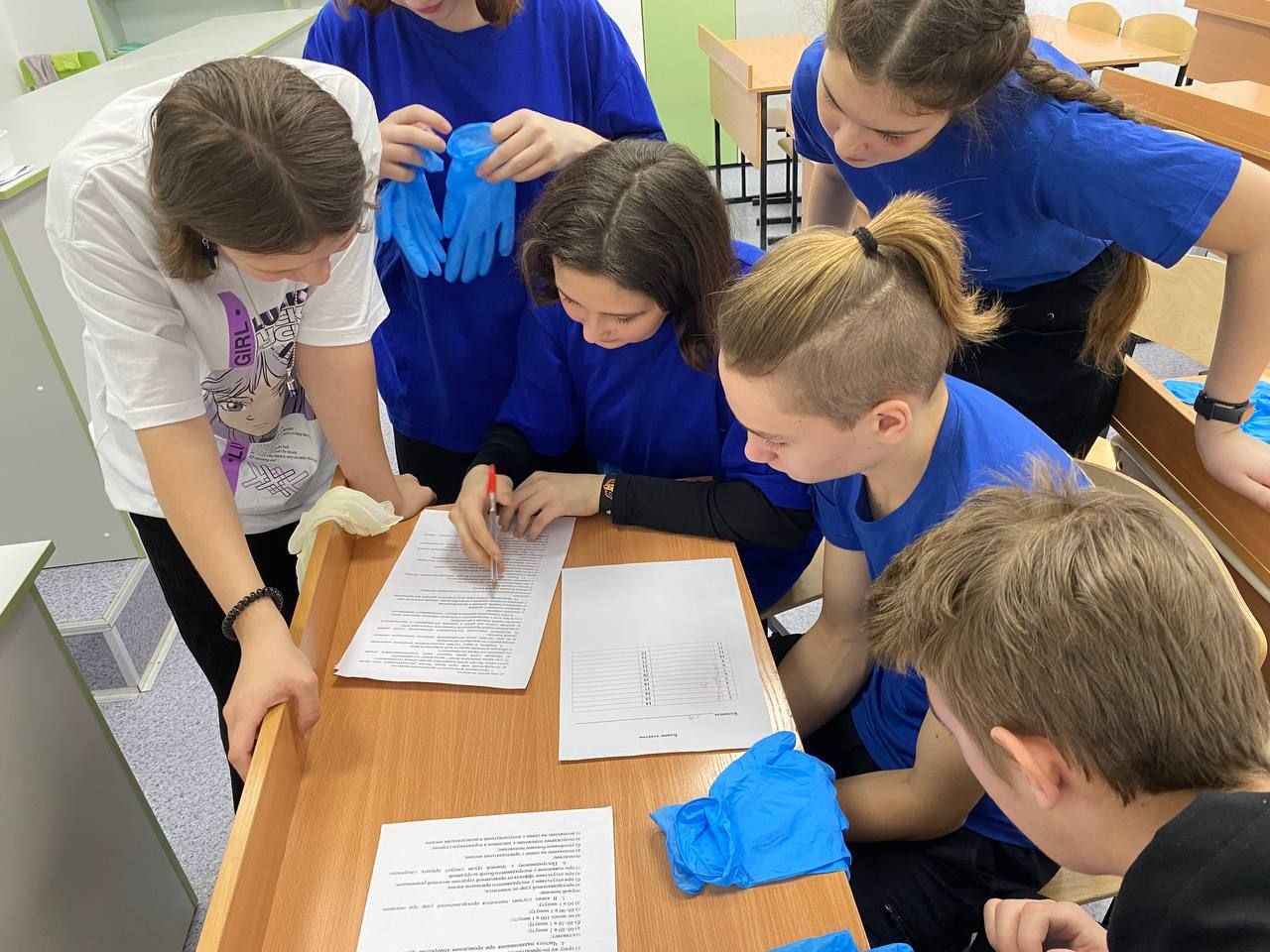 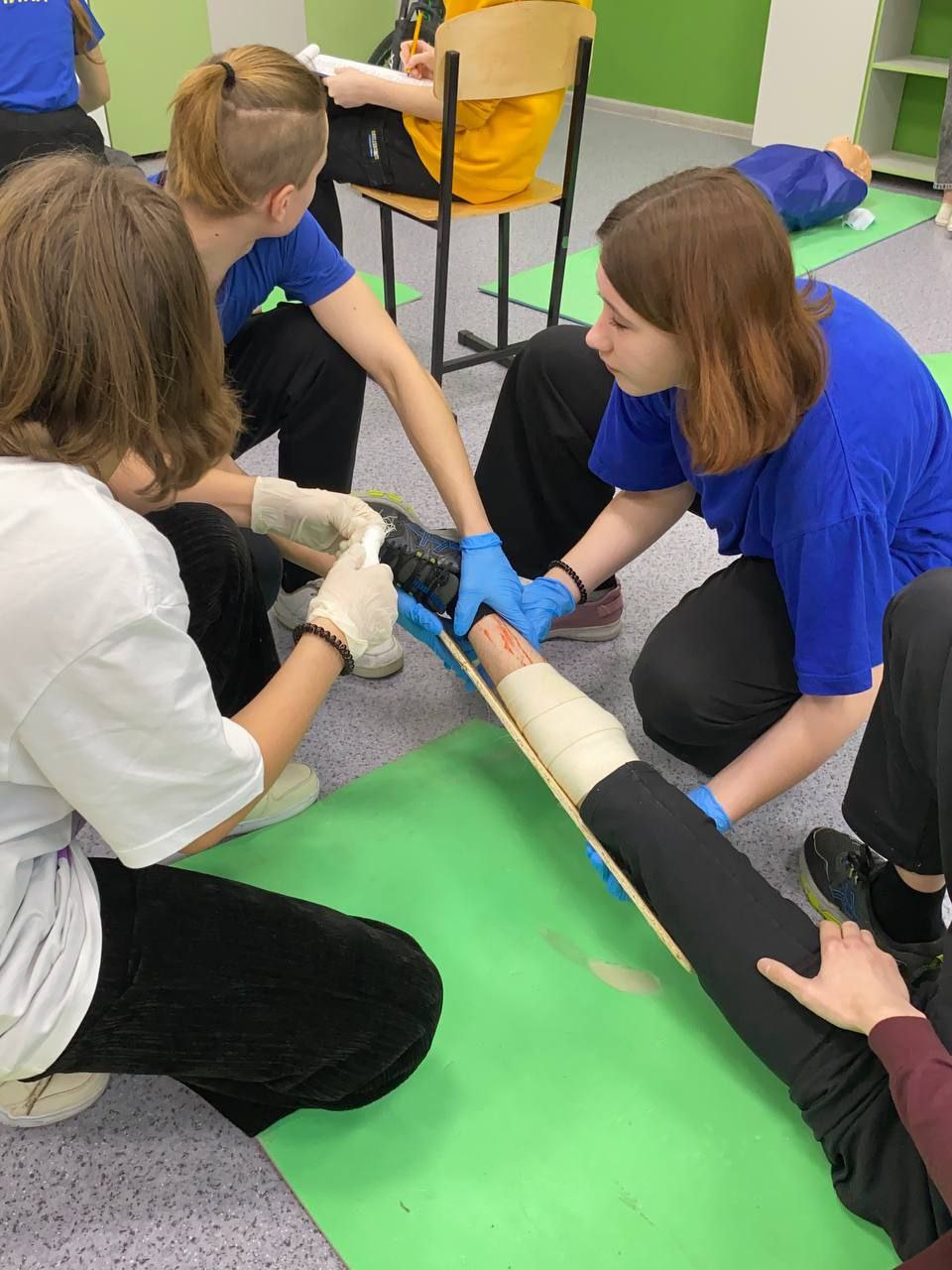 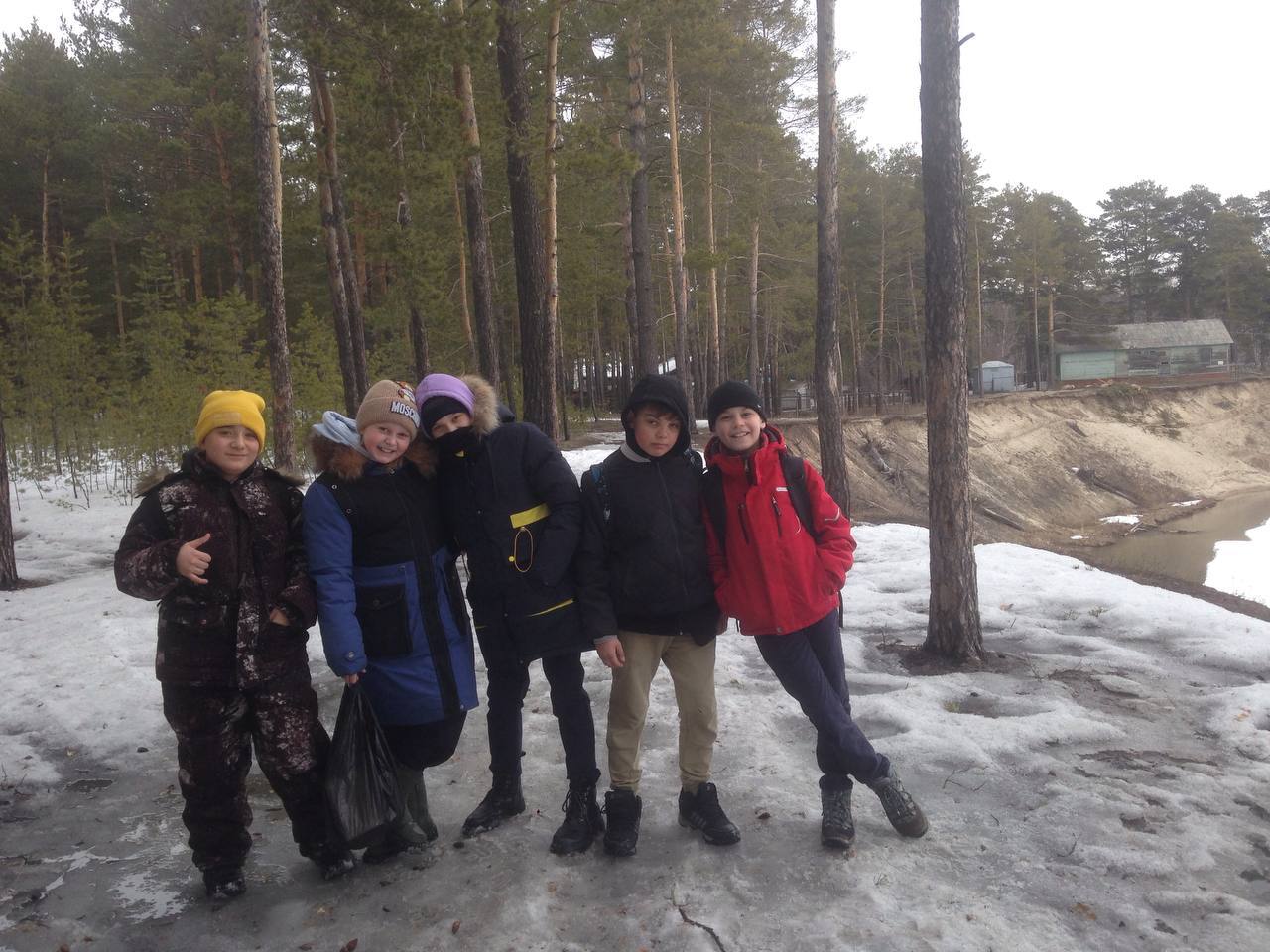 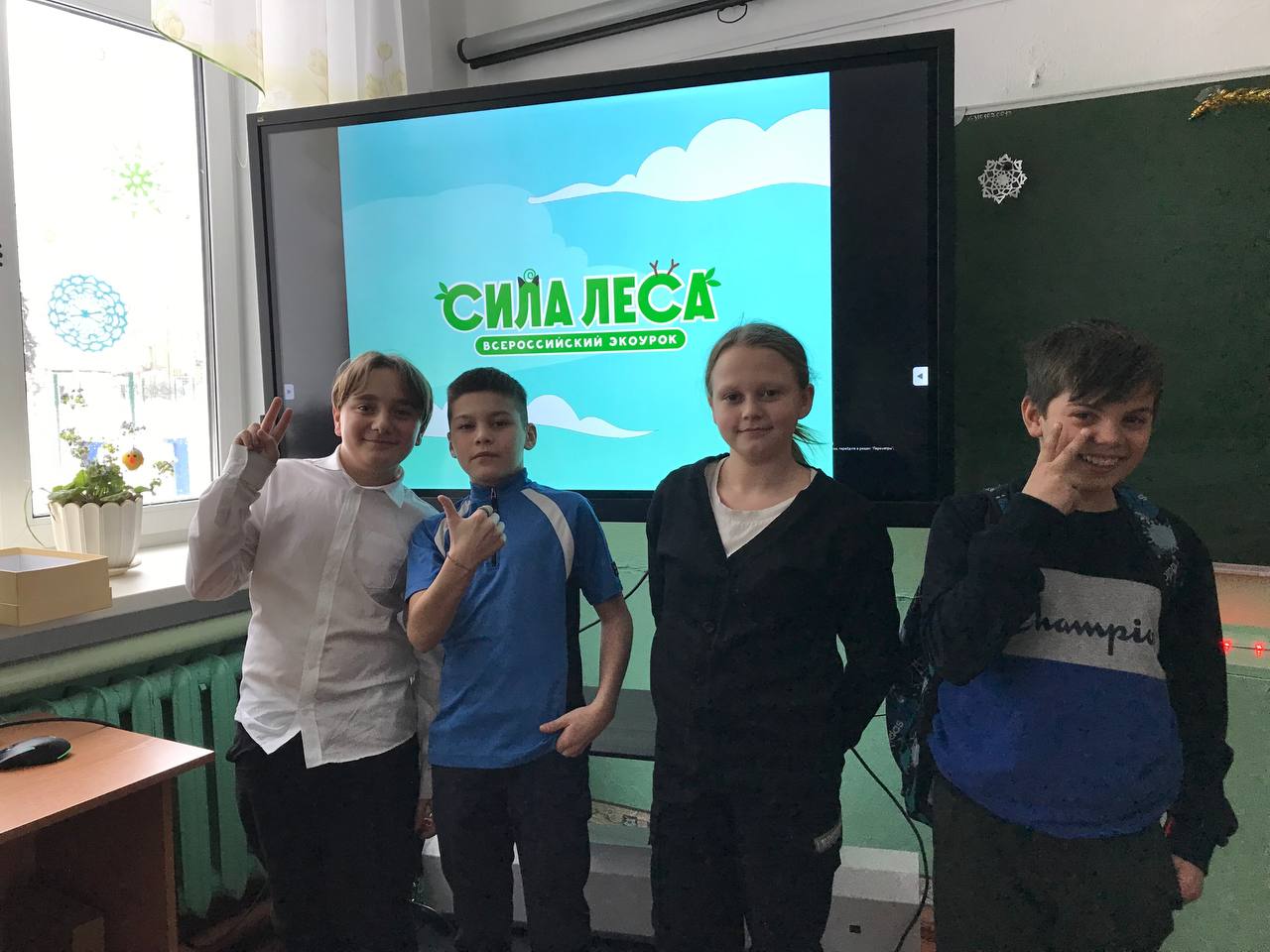 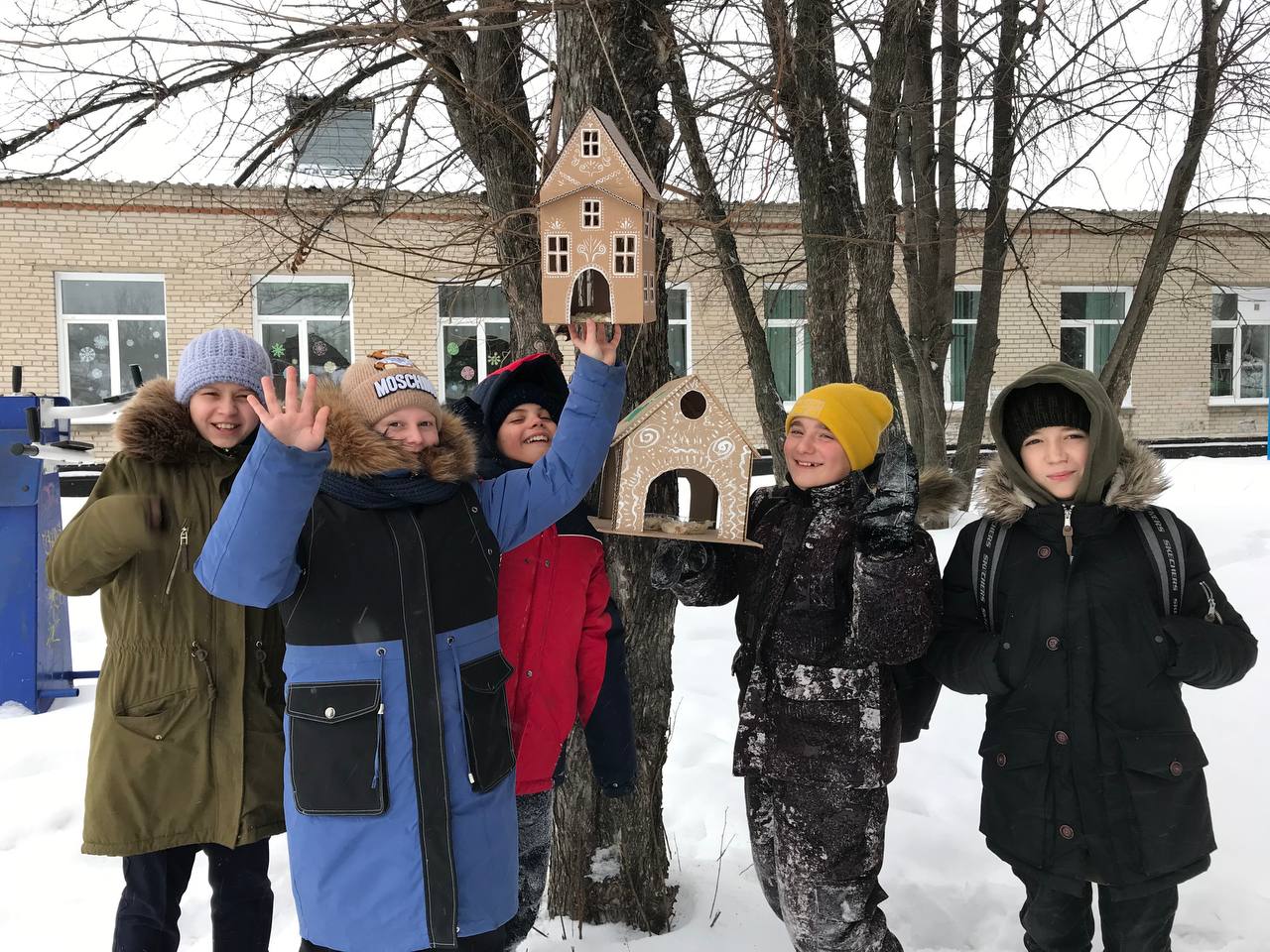 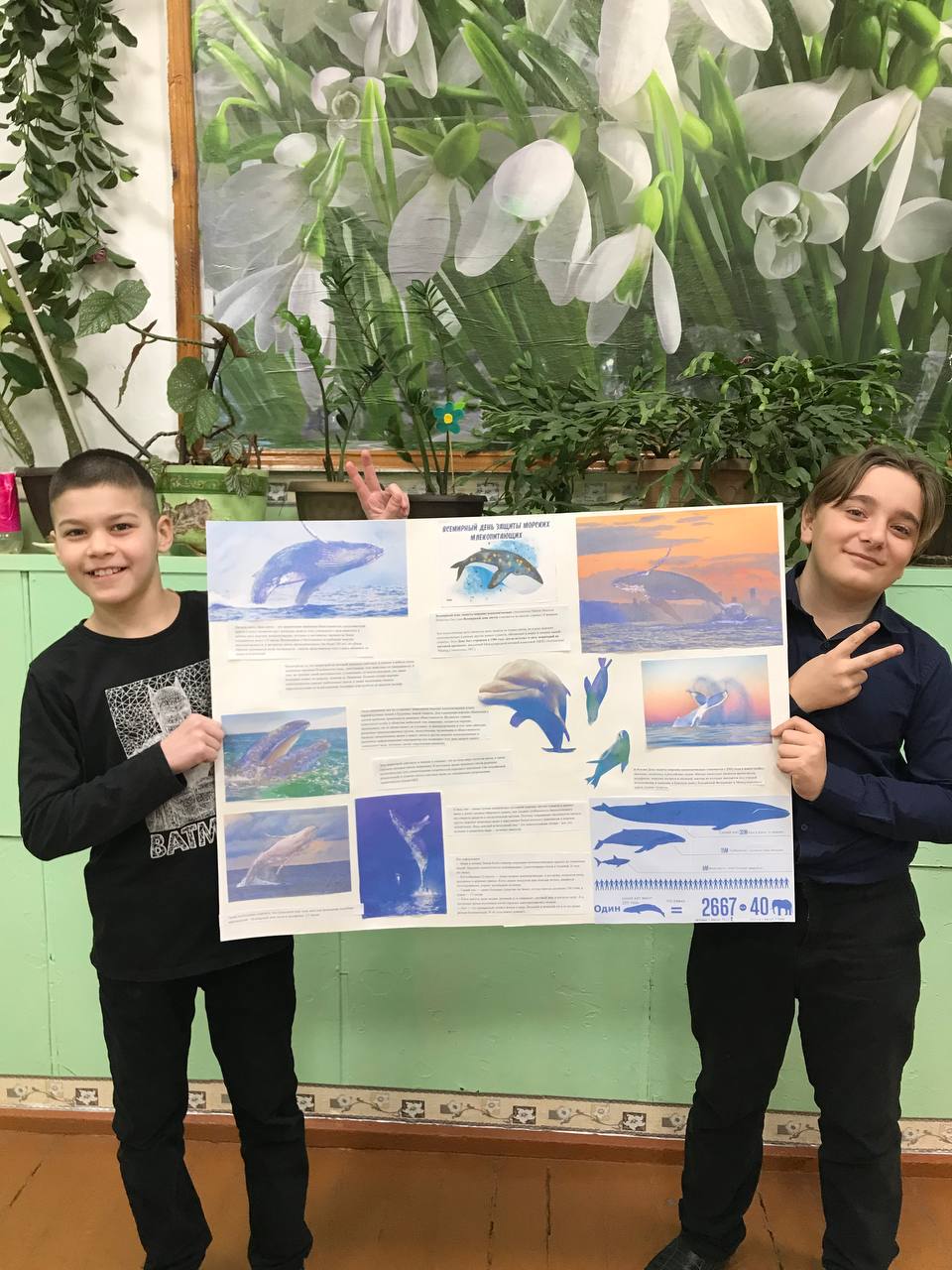 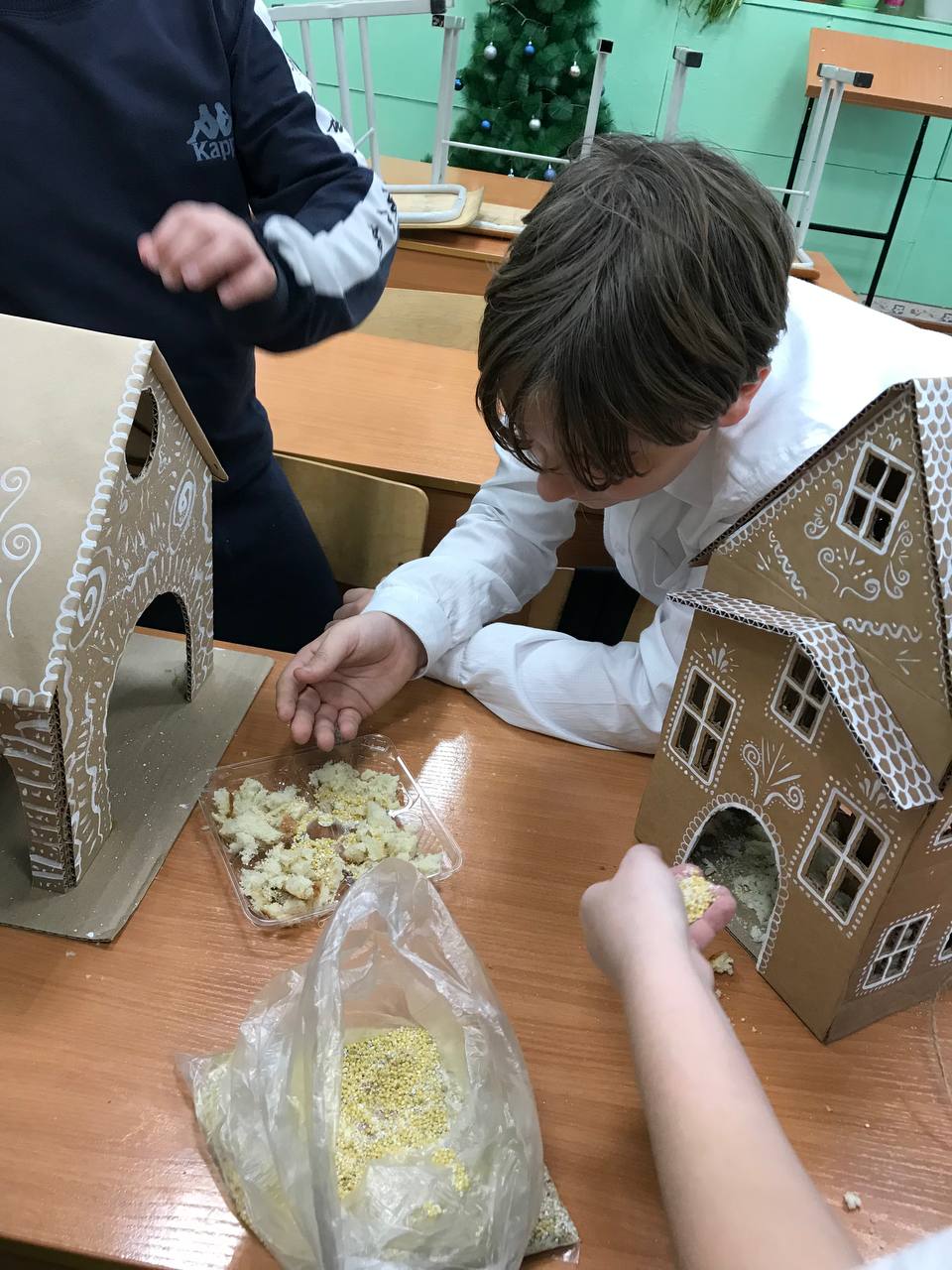 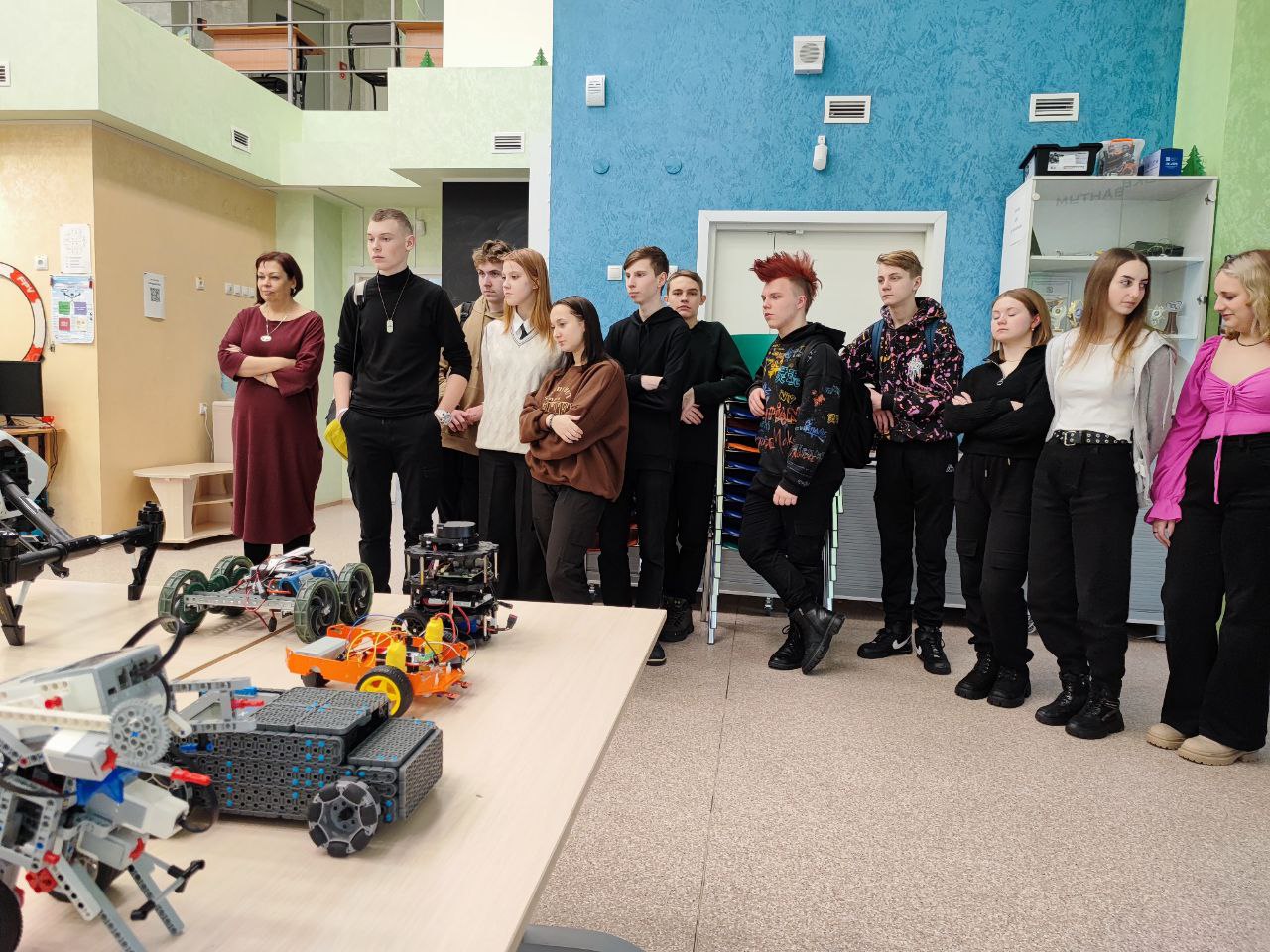 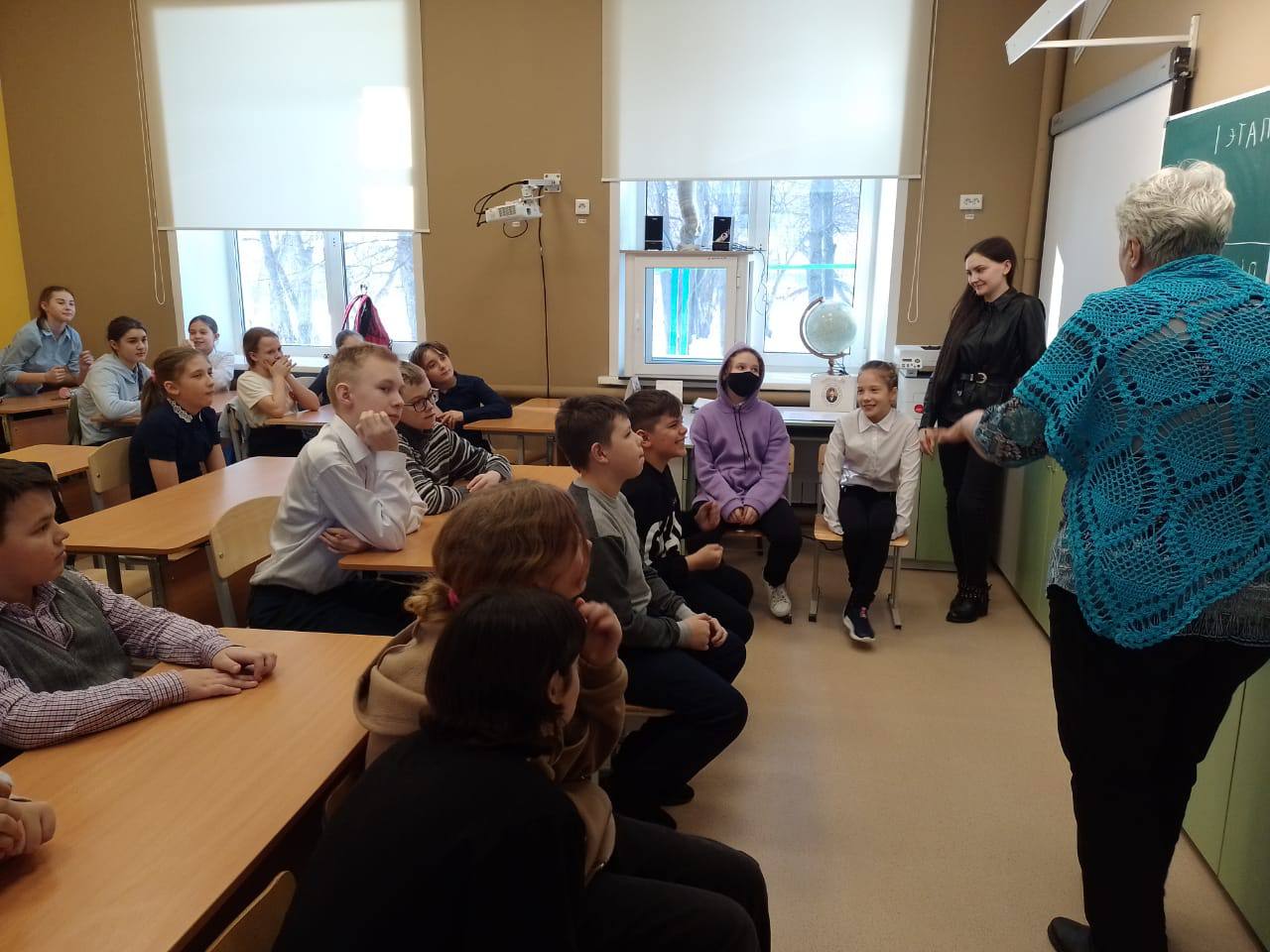 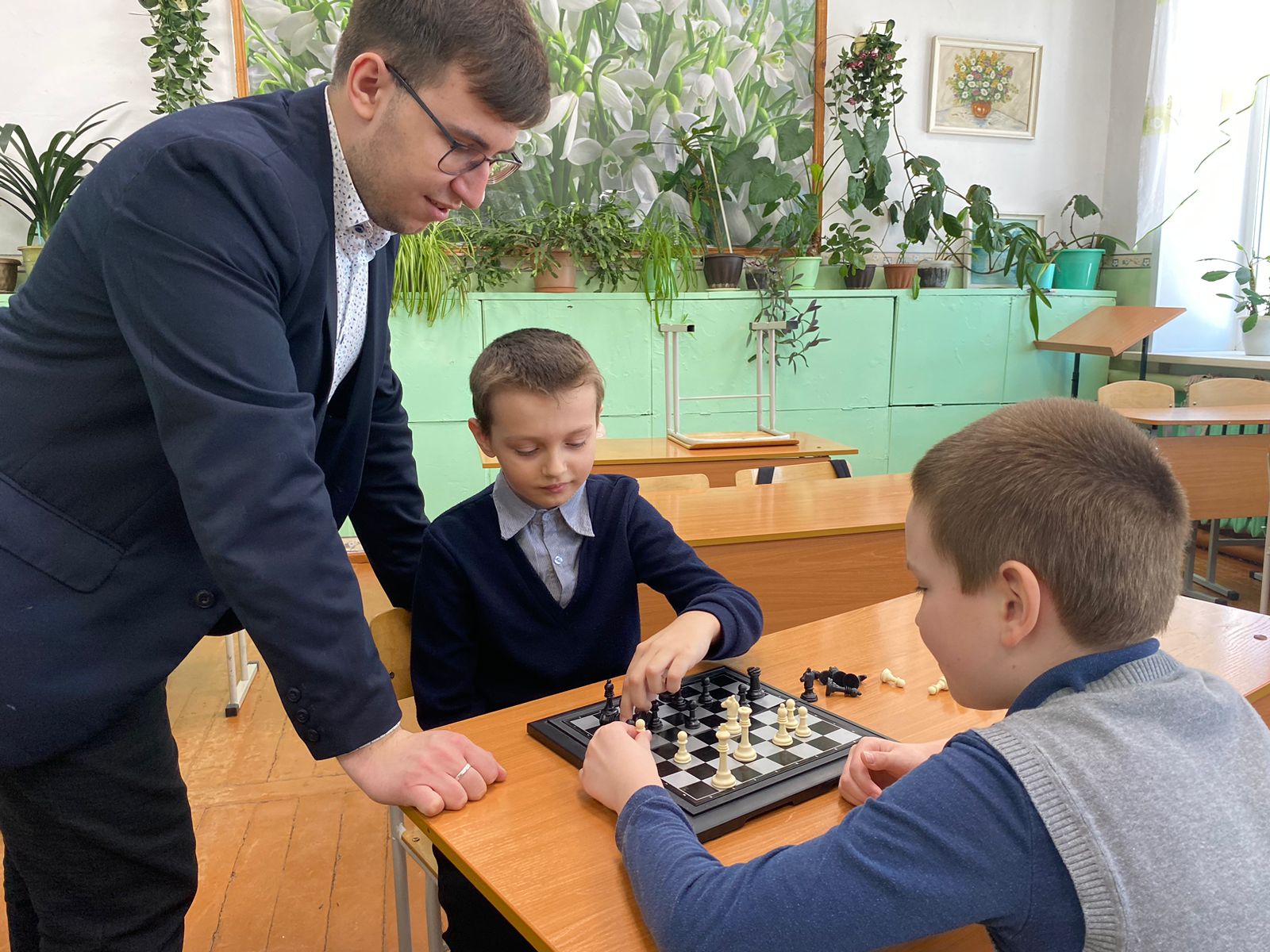 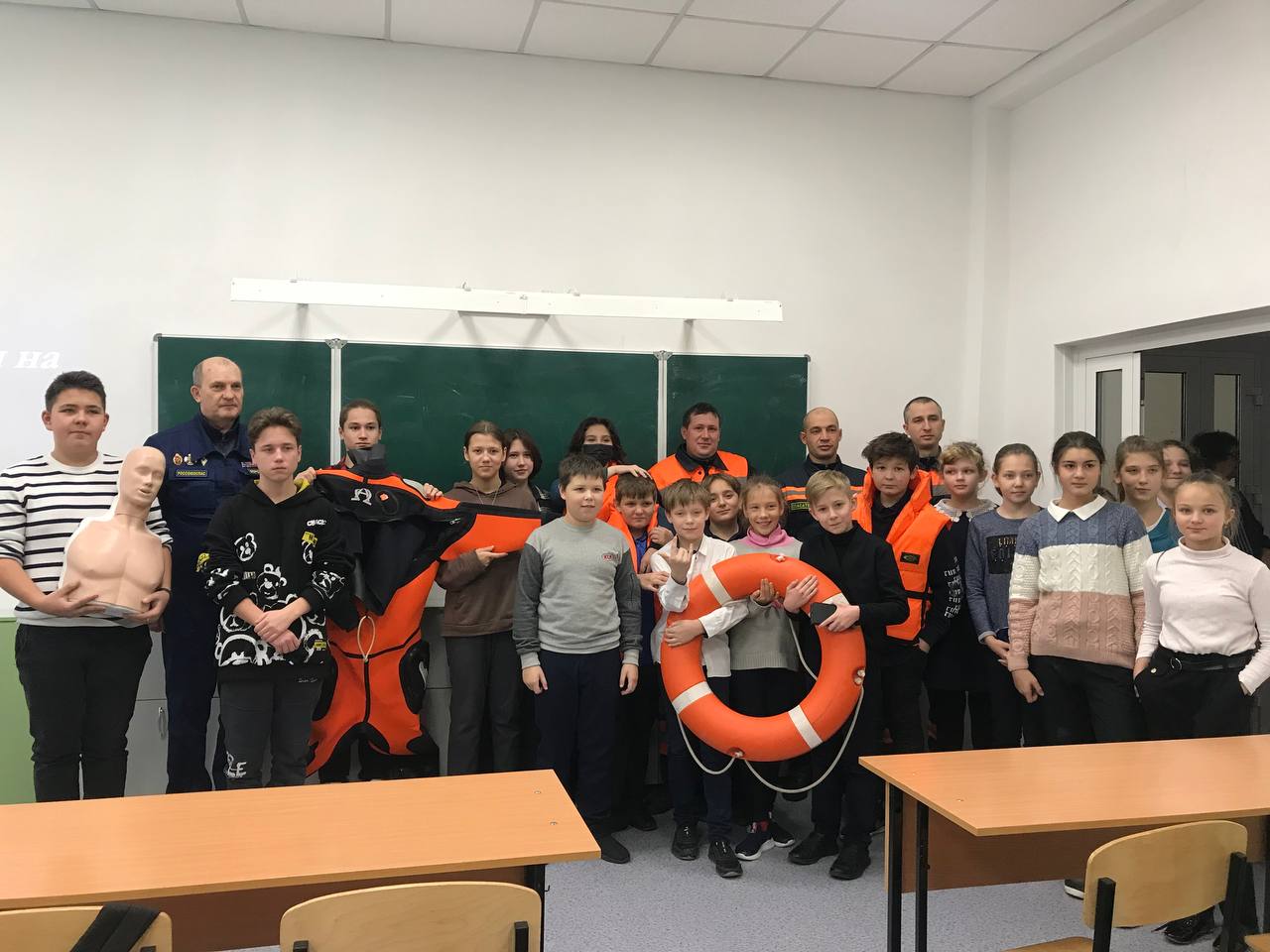 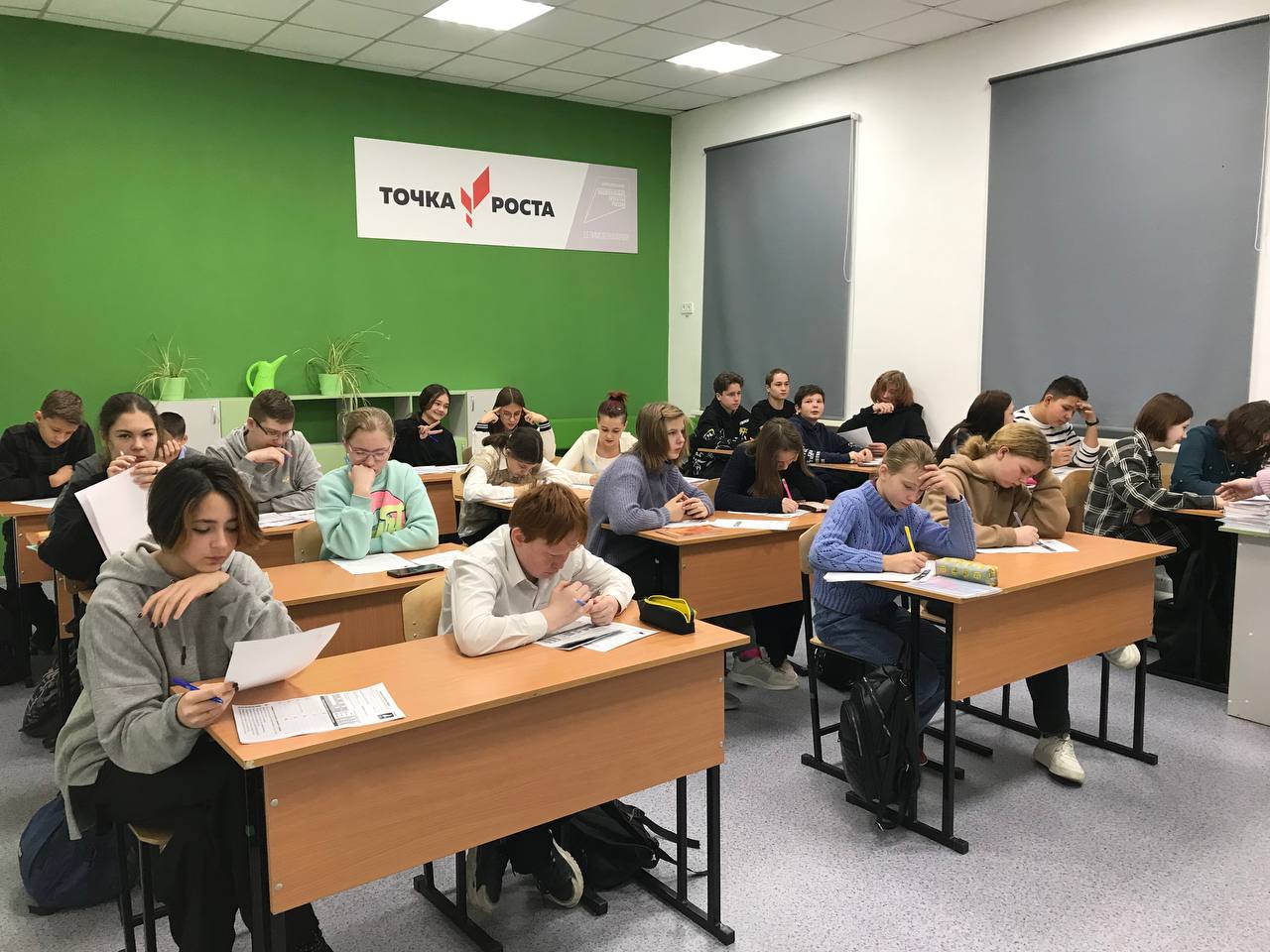 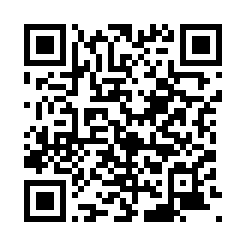 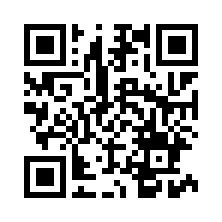 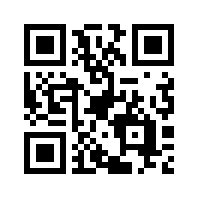 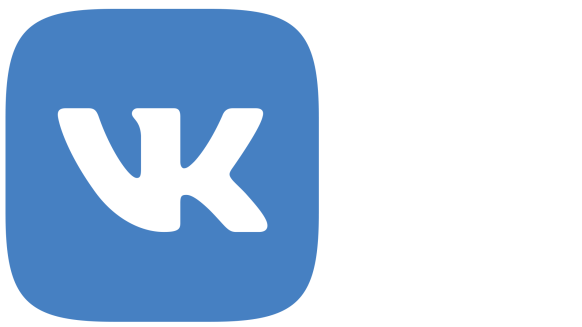 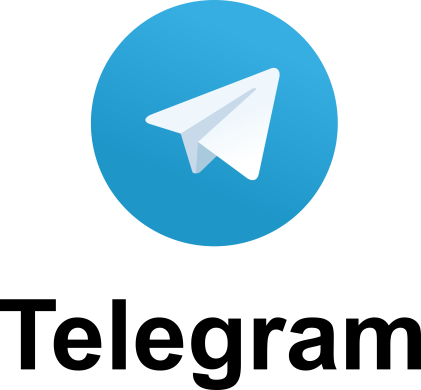 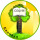 Спасибо за внимание!